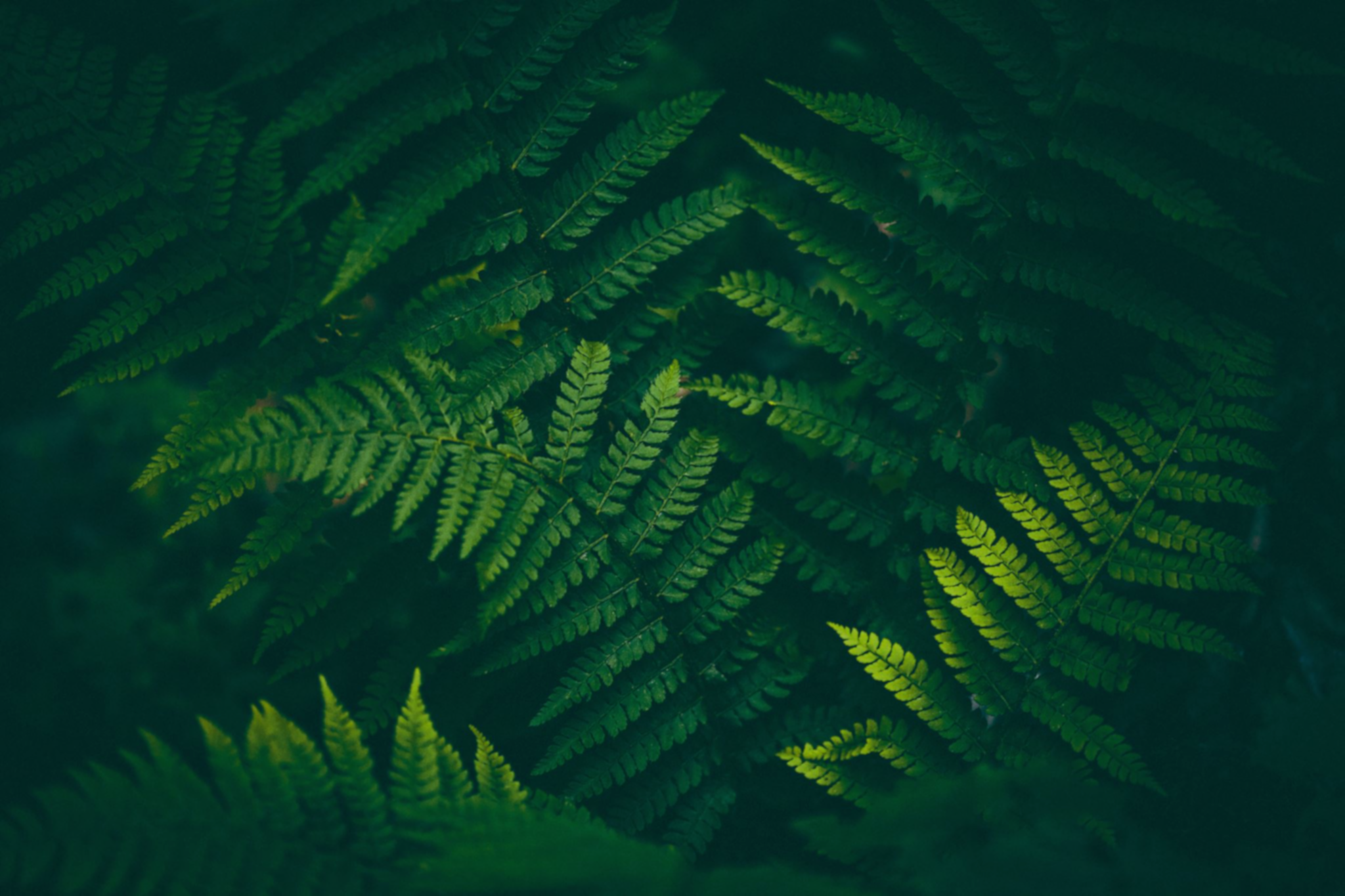 Romans 10:1-4
“Brethren, my heart’s desire and prayer to God for Israel is that they may be saved. For I bear them witness that they have a zeal for God, but not according to knowledge. For they being ignorant of God’s righteousness, and seeking to establish their own righteousness, have not submitted to the righteousness of God. For Christ is the end of the law for righteousness to everyone who believes.”
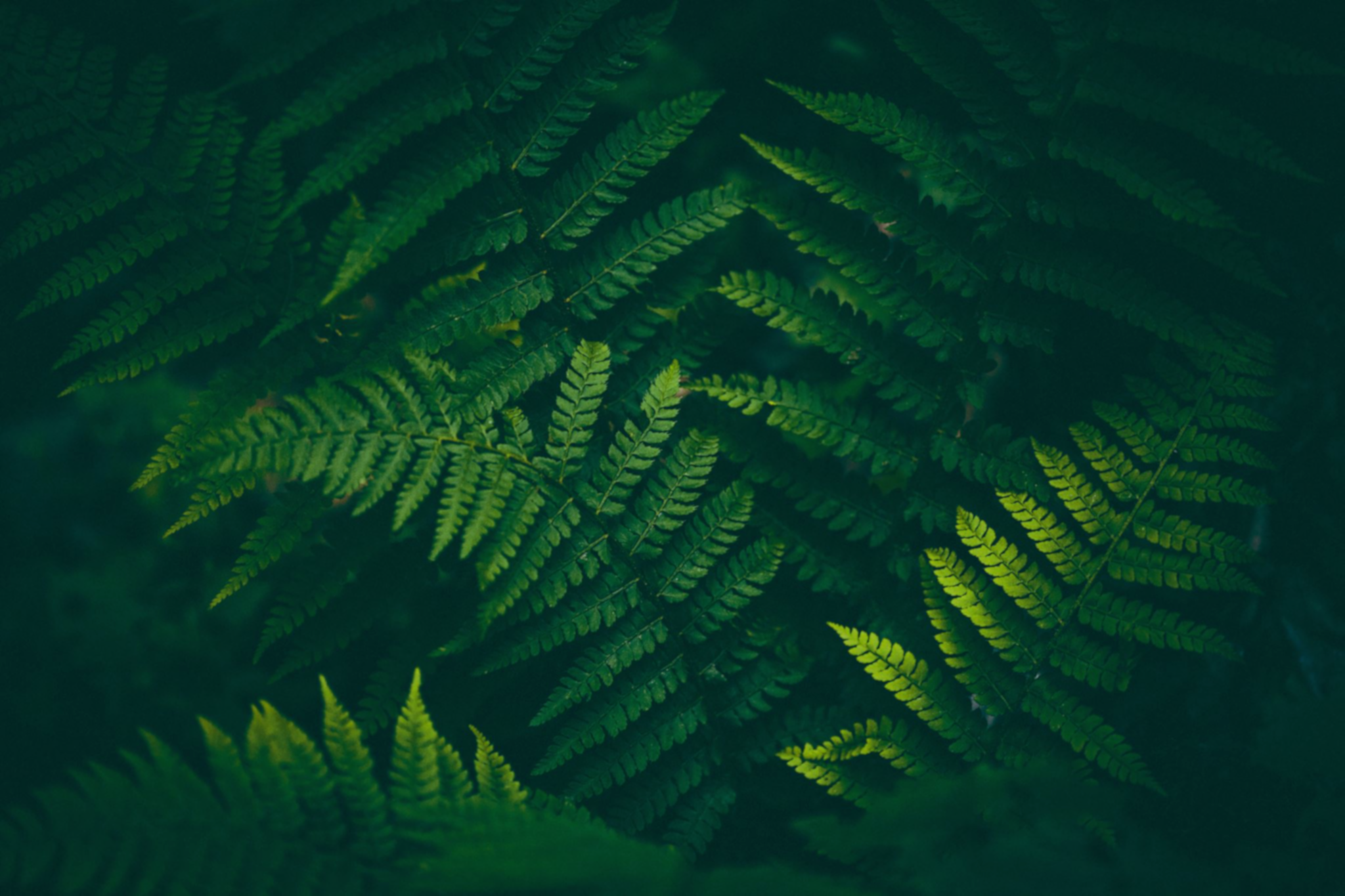 “Christ Is the End of the Law”
Where sin exists there must be law
“Where there is no law there is no transgression” (Rom. 4:15b)
“Sin is not imputed where there is no law” (Rom. 5:13b)
“Through one man sin entered the world” (Rom. 5:12a)
There was law in the garden
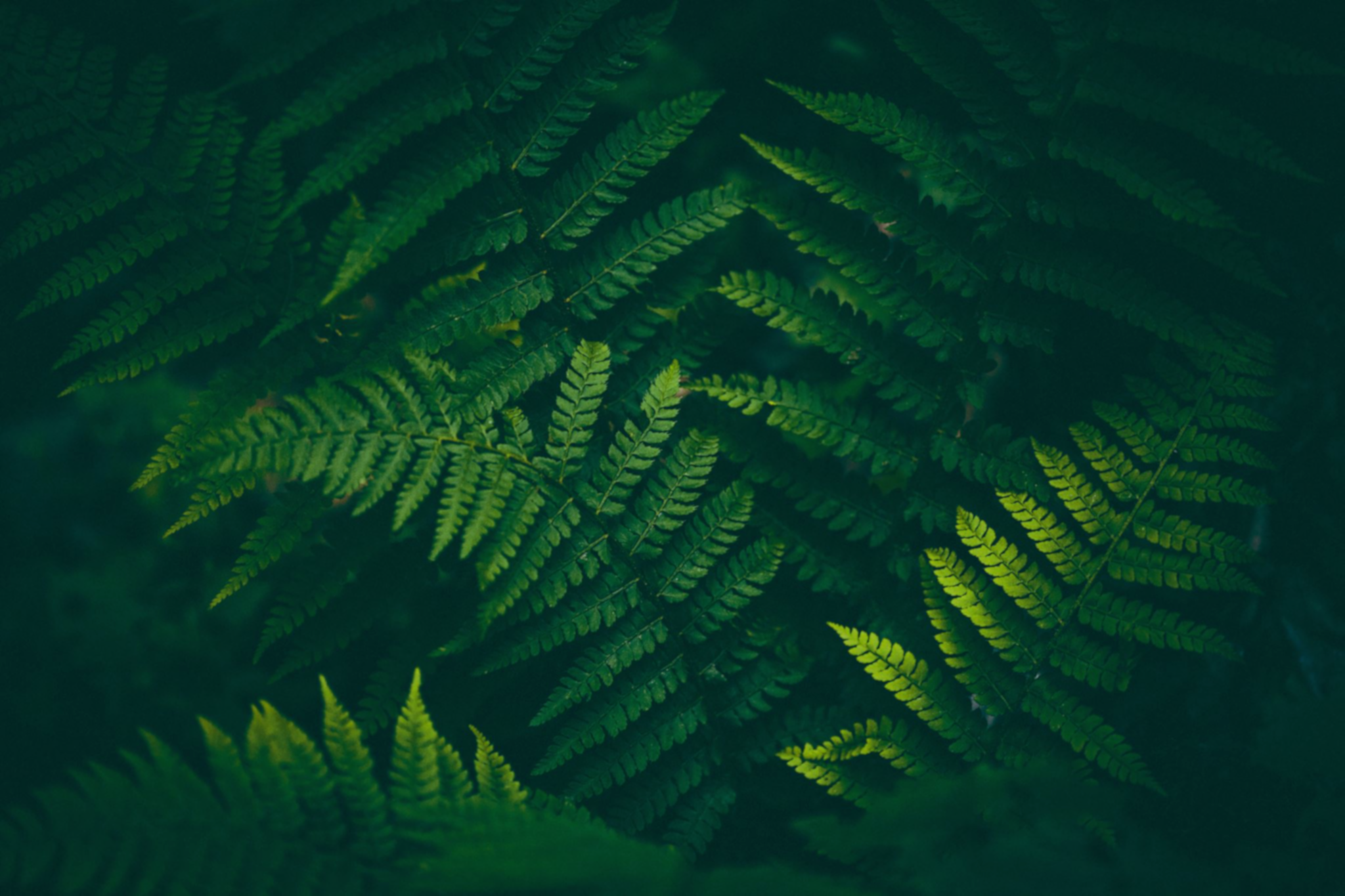 “Christ Is the End of the Law”
There was sin after the garden
“And if you do not do well, sin lies at the door” (Gen. 4:7b)
“The outcry against Sodom and Gomorrah is great, and because their sin is very grave” (Gen. 18:20b)
“How then can I do this great wickedness, and sin against God?” (Gen. 39:9b)
There was law after the garden
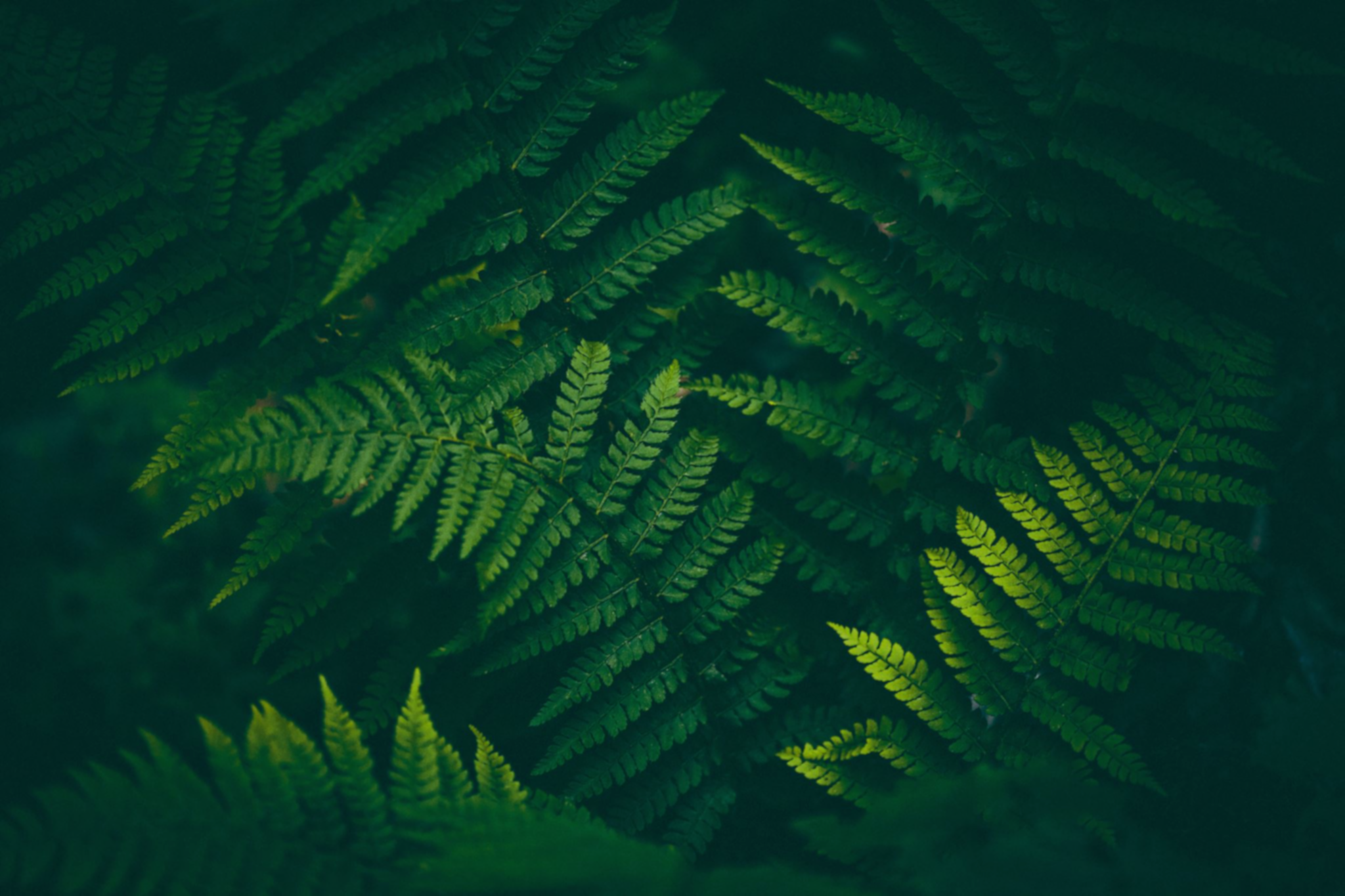 “Christ Is the End of the Law”
A special law came to Israel through Moses
“Then the LORD said to Moses, ‘Come up to Me on the mountain and be there; and I will give you tablets of stone, and the law and commandments which I have written, that you may teach them’” (Exod. 24:12)
“So Moses came and told the people all the words of the LORD and all the judgments. And all the people answered with one voice and said, ‘All the words which the LORD has said we will do’” (Exod. 24:3)
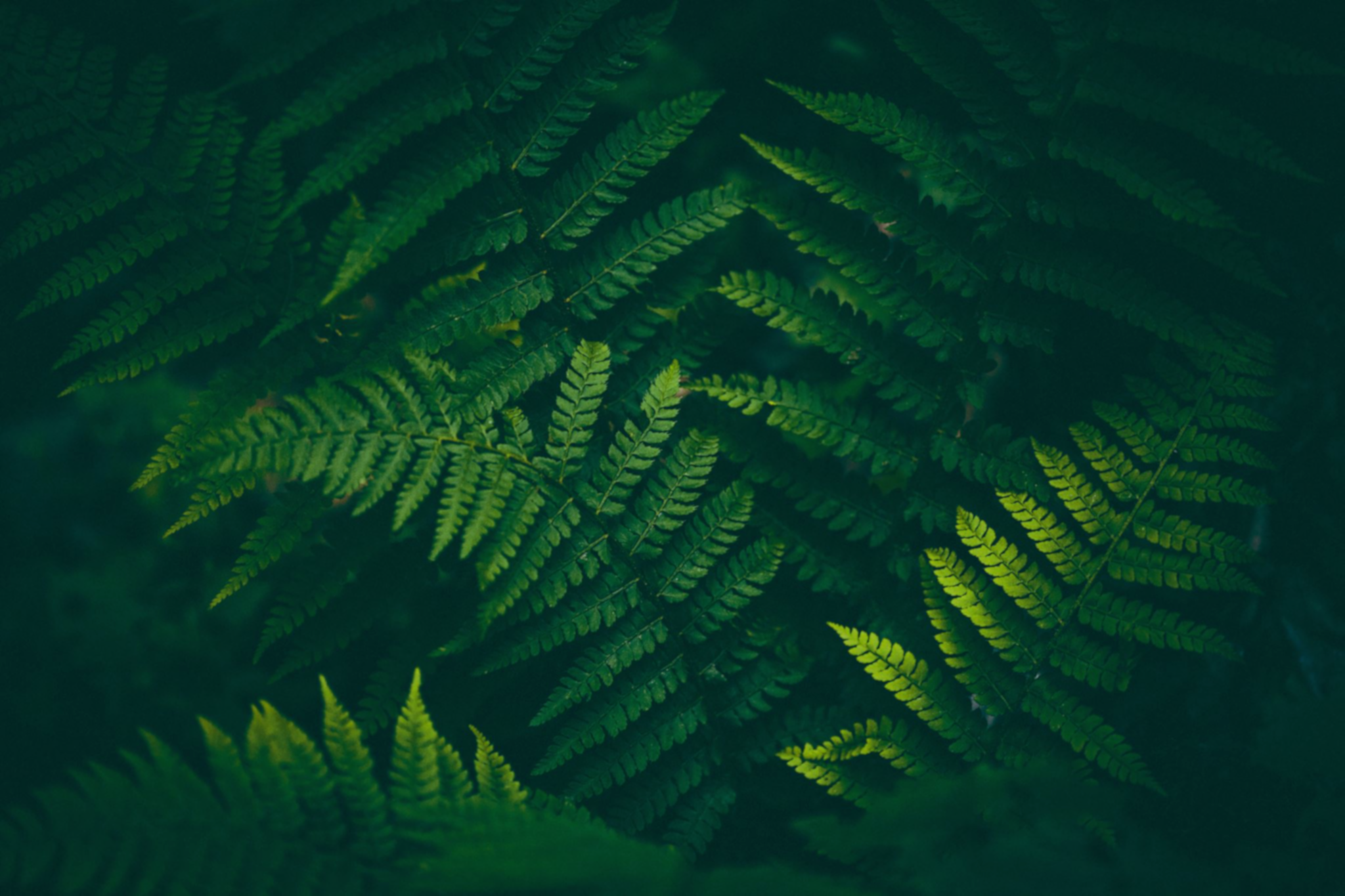 “Christ Is the End of the Law”
A special law came to Israel through Moses
“The LORD our God made a covenant with us in Horeb. The LORD did not make this covenant with our fathers, but with us, those who are here today, all of us who are alive” (Deut. 5:2-3)
“Covenant” and “law” can be used interchangeably
“They did not keep the covenant of God; They refused to walk in His law” (Ps. 78:10)
“They have transgressed My covenant And rebelled against My law” (Hos. 8:1b)
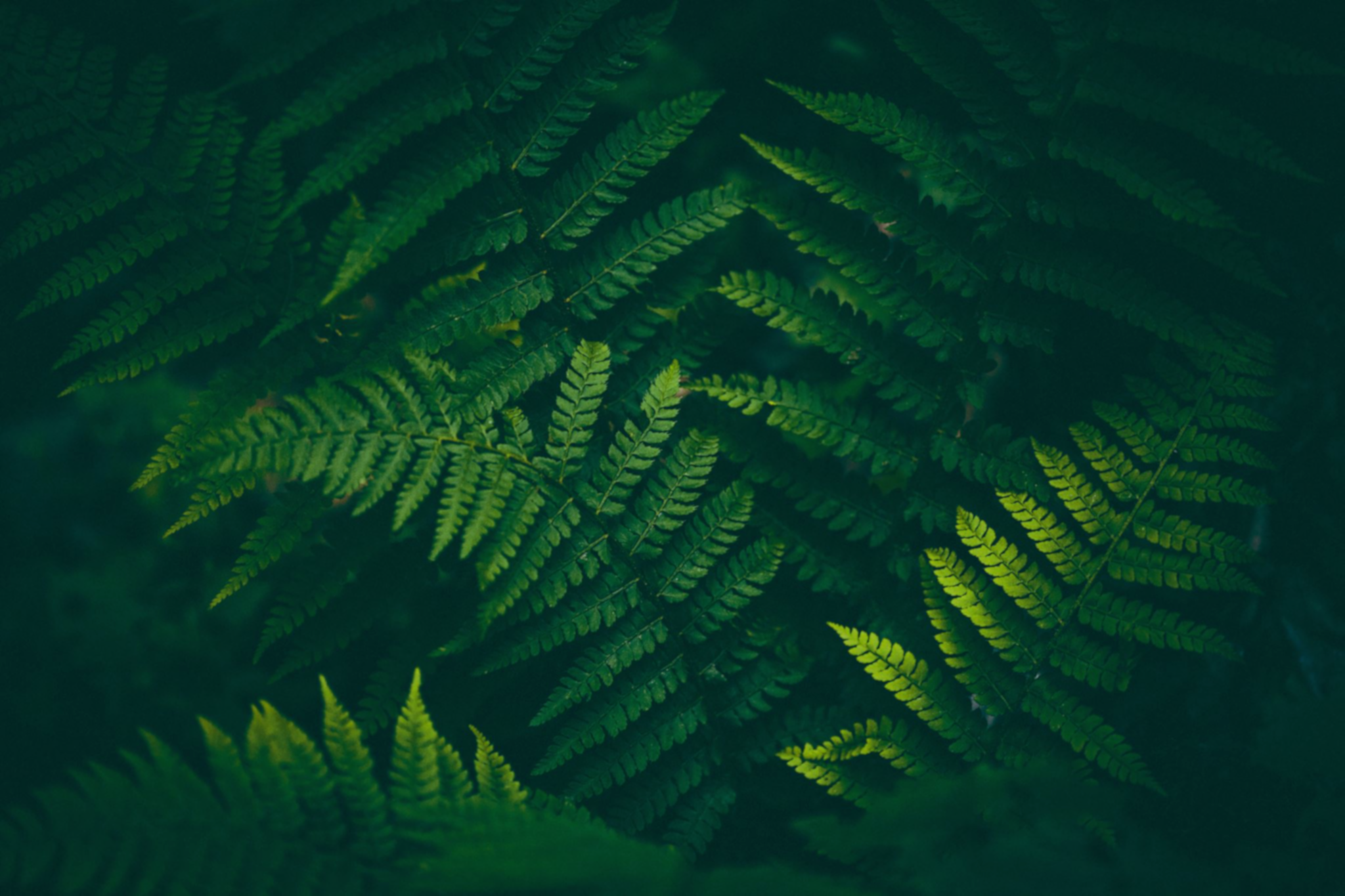 “Christ Is the End of the Law”
A special law came to Israel through Moses
This was not a law for all nations 
“Remember the Law of Moses, My servant, which I commanded him in Horeb for all Israel, with the statutes and judgments” (Mal. 4:4)
“What great nation is there that has such statutes and righteous judgments as are in all this law” (Deut. 4:5-8)
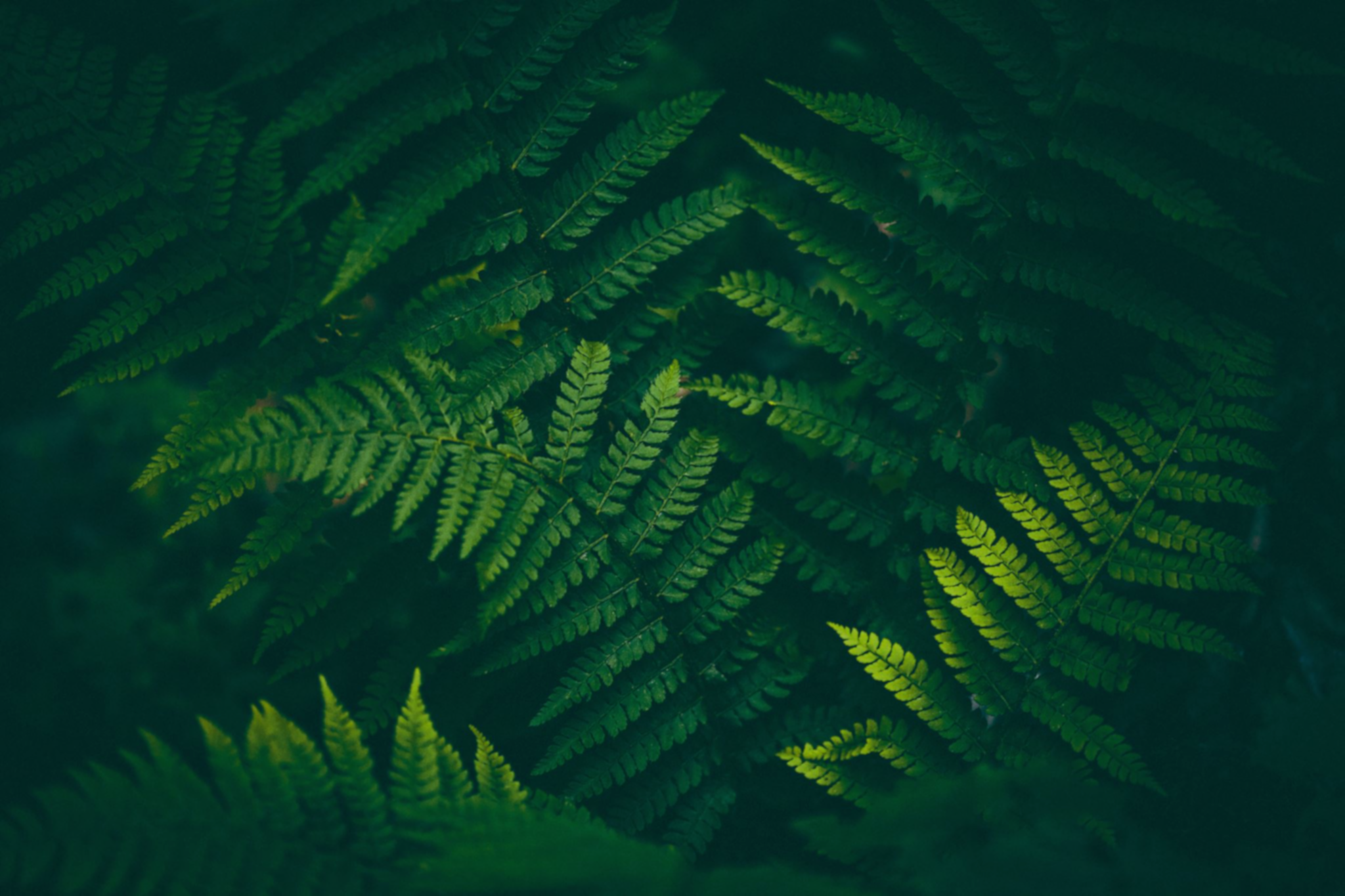 “Christ Is the End of the Law”
Israel was to keep all of the law
“You shall therefore keep all My statutes and all My judgments, and perform them” (Lev. 20:22)
“Now Moses, with the elders of Israel, commanded the people, saying: ‘Keep all the commandments which I command you today’” (Deut. 27:1)
“You should keep all His commandments” (Deut. 26:17-19)
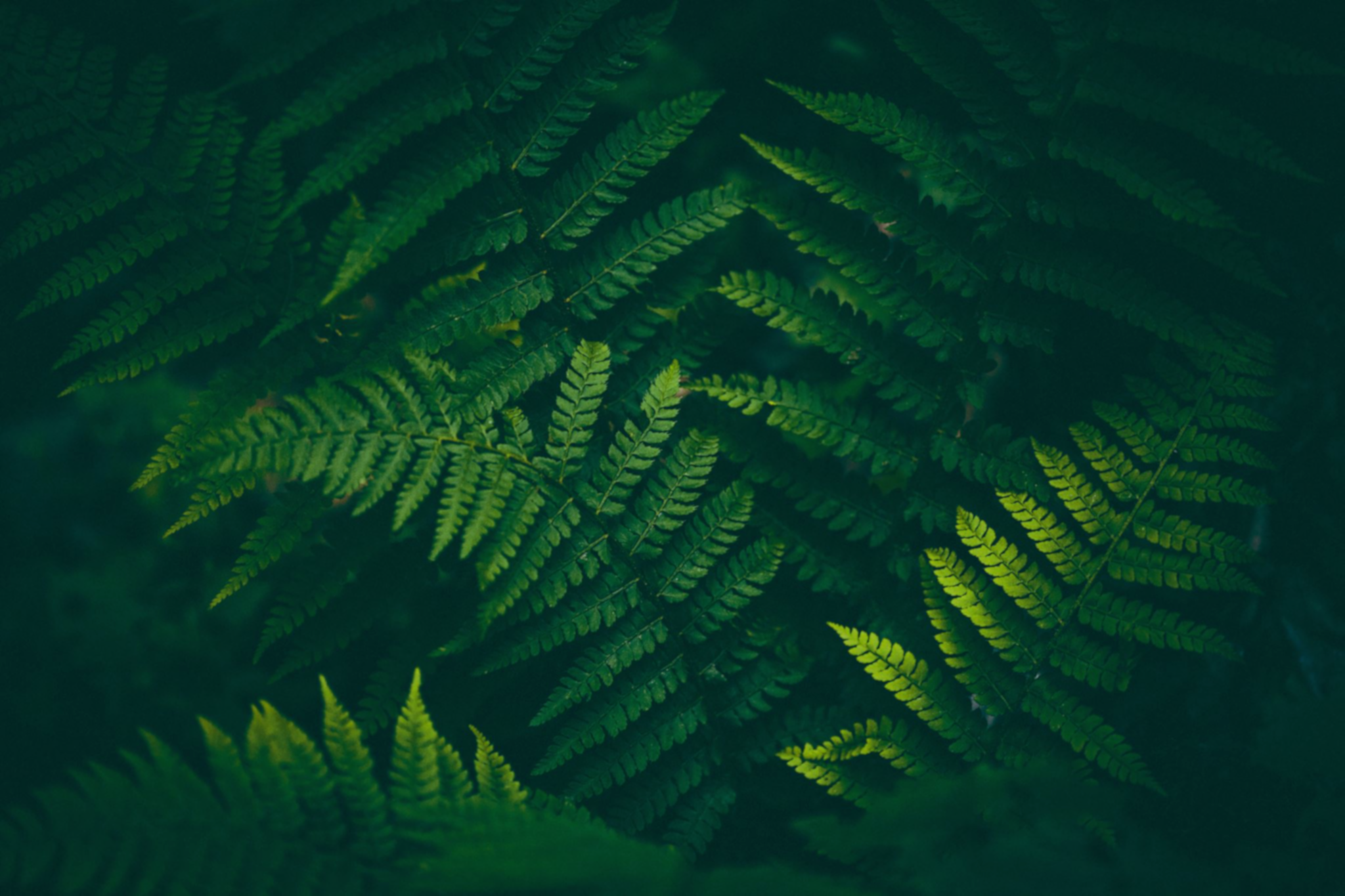 “Christ Is the End of the Law”
The Law of Moses…
Defined Israel’s Identity—“we shall be separate…from all the people who are on the face of the earth” (Exod. 33:16; cf. Deut. 23:1-8); proselytes: “sons of the foreigner who join themselves to the LORD, to serve Him, and to love the name of the LORD, to be His servants—everyone who keeps from defiling the Sabbath, And holds fast My covenant” (Isa. 56:6) 
Defined Sin—“doing any of the things which the LORD has commanded not to be done” (Lev. 4:27, NASB); one who “has despised the word of the LORD, and has broken His commandment” bore guilt (Num. 15:31)
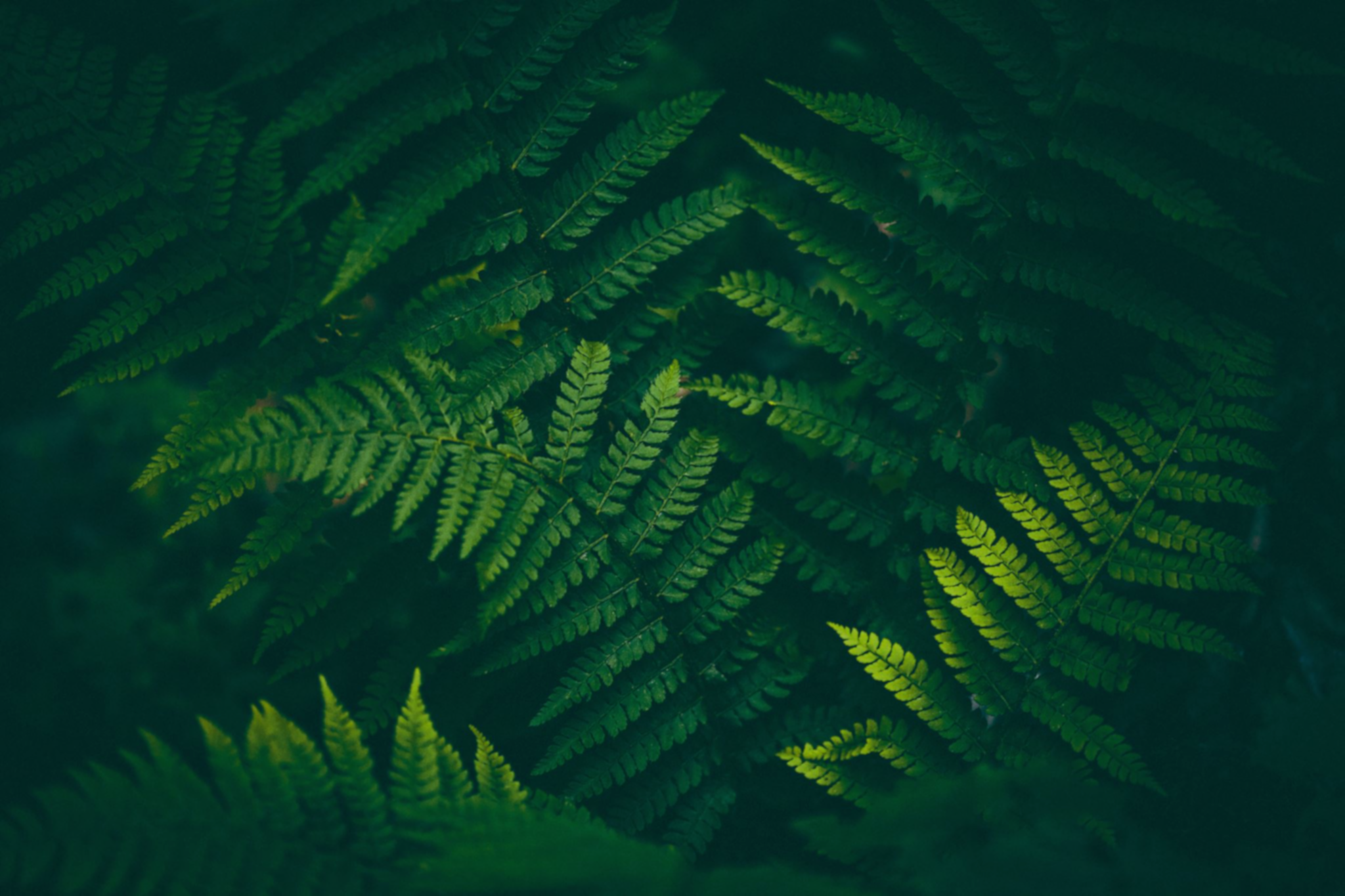 “Christ Is the End of the Law”
The Law of Moses…
Defined Acceptable Worship—“offered profane fire before the LORD, which He had not commanded them” (Lev. 10:1); “You shall not worship the LORD your God with such things” (Deut. 12:1-4); “you shall not worship the Lord your God in that way” (Deut. 12:31); “Whatever I command you, be careful to observe it; you shall not add to it nor take away from it.” (Deut. 12:32) 
Set Terms of Forgiveness—“shall be forgiven” (Lev. 4:20, 26, 31, 35; 5:10, 13, 16, 18; 6:7; 19:22; Num. 15:25, 26, 28)
Was Israel’s National, Civil, Moral, and Religious Law
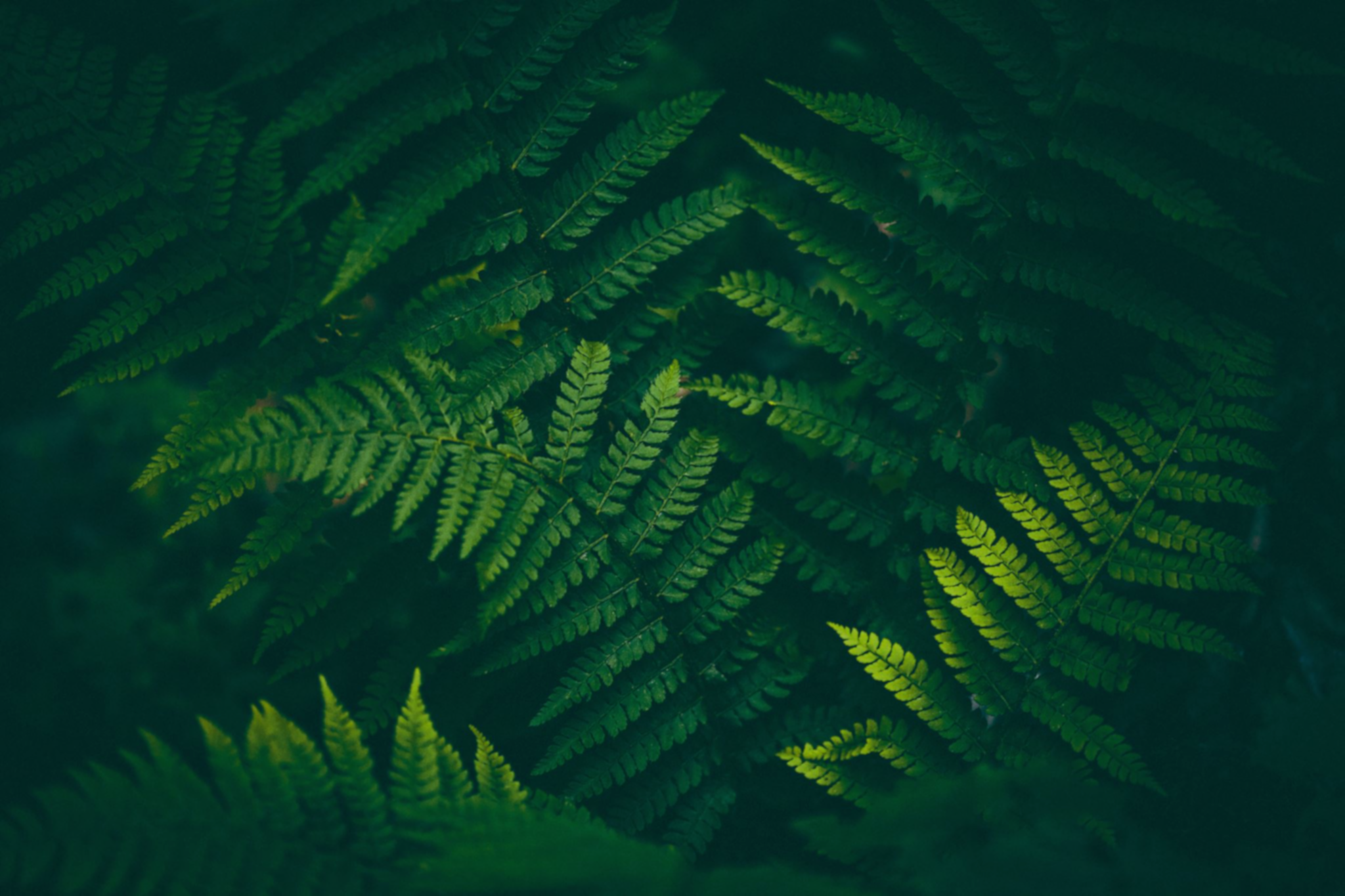 “Christ Is the End of the Law”
It Included…
Circumcision—“Every male child among you shall be circumcised” (Gen. 17:10-14; Exod. 12:44-48; Lev. 12:1-3) 
Dietary Laws—“They shall be an abomination to you” (Lev. 7:19; 11:11; Exod. 22:31; Lev. 7:23; 11:4, 8, 42; et al.) 
Ceremonial Cleanliness—“is unclean” (Lev. 11, 12, 13, 14, 15)
Feasts and Special Days—“Remember the Sabbath and keep it holy” (Exod. 20:8-11); death penalty (Exod. 31:14-16); three feasts (Exod. 23:14-17; Lev. 23:1-44; Deut. 16:1-16)
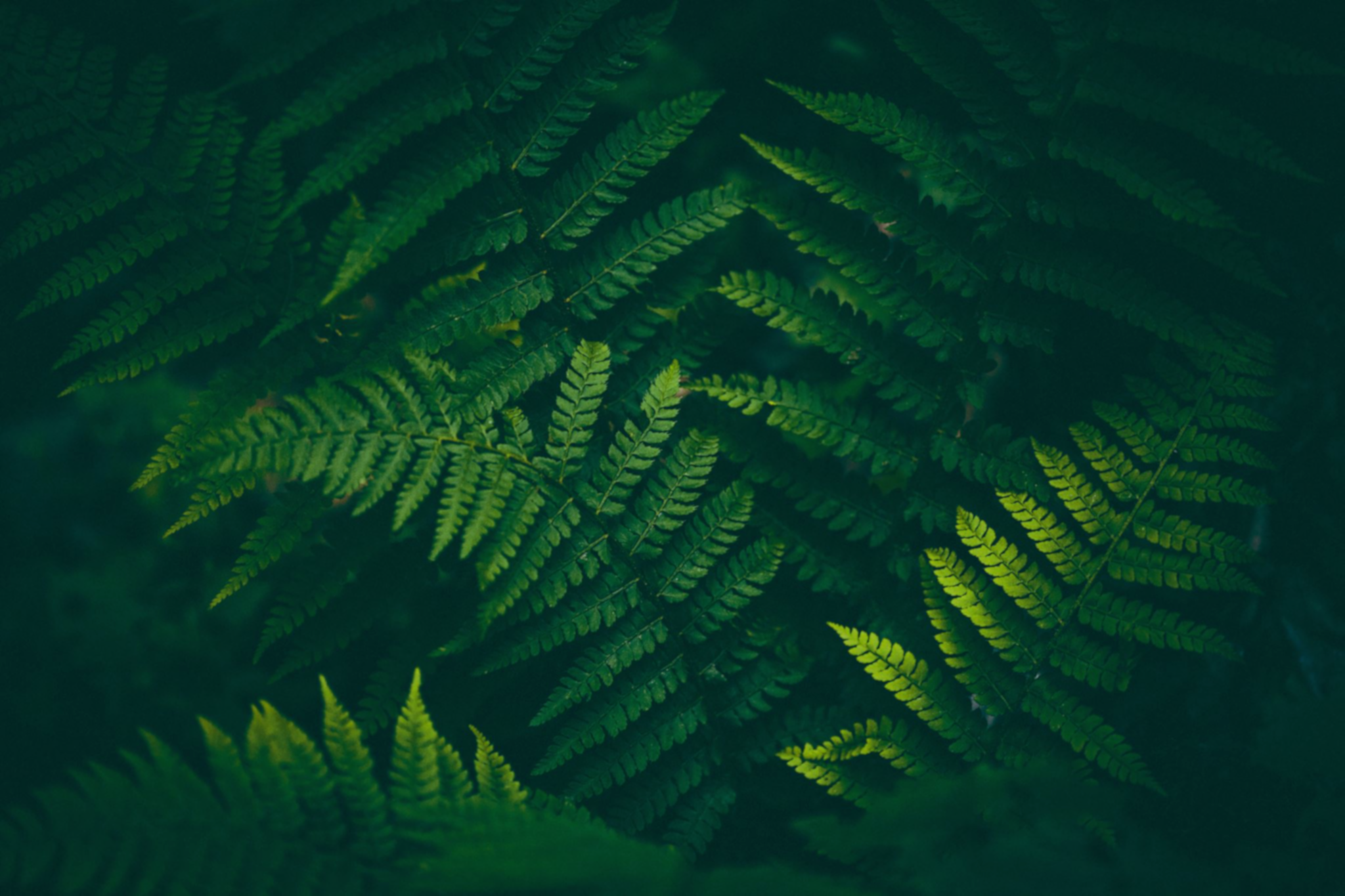 “Christ Is the End of the Law”
It Included…
A Restricted Priesthood—Sons of Aaron (Exod. 28:41; 29:1, 44; 30:30; 31:10; et al.) 
Capital Offenses—“he shall surely be put to death. The people of the land shall stone him with stones” (Lev. 20:2, 27; 24:23; Num. 15:35-36; Deut. 13:10; 17:5; 21:21; 22:21, 24; et al.)
Those under Mosaic Law were obligated to keep all these commandments.
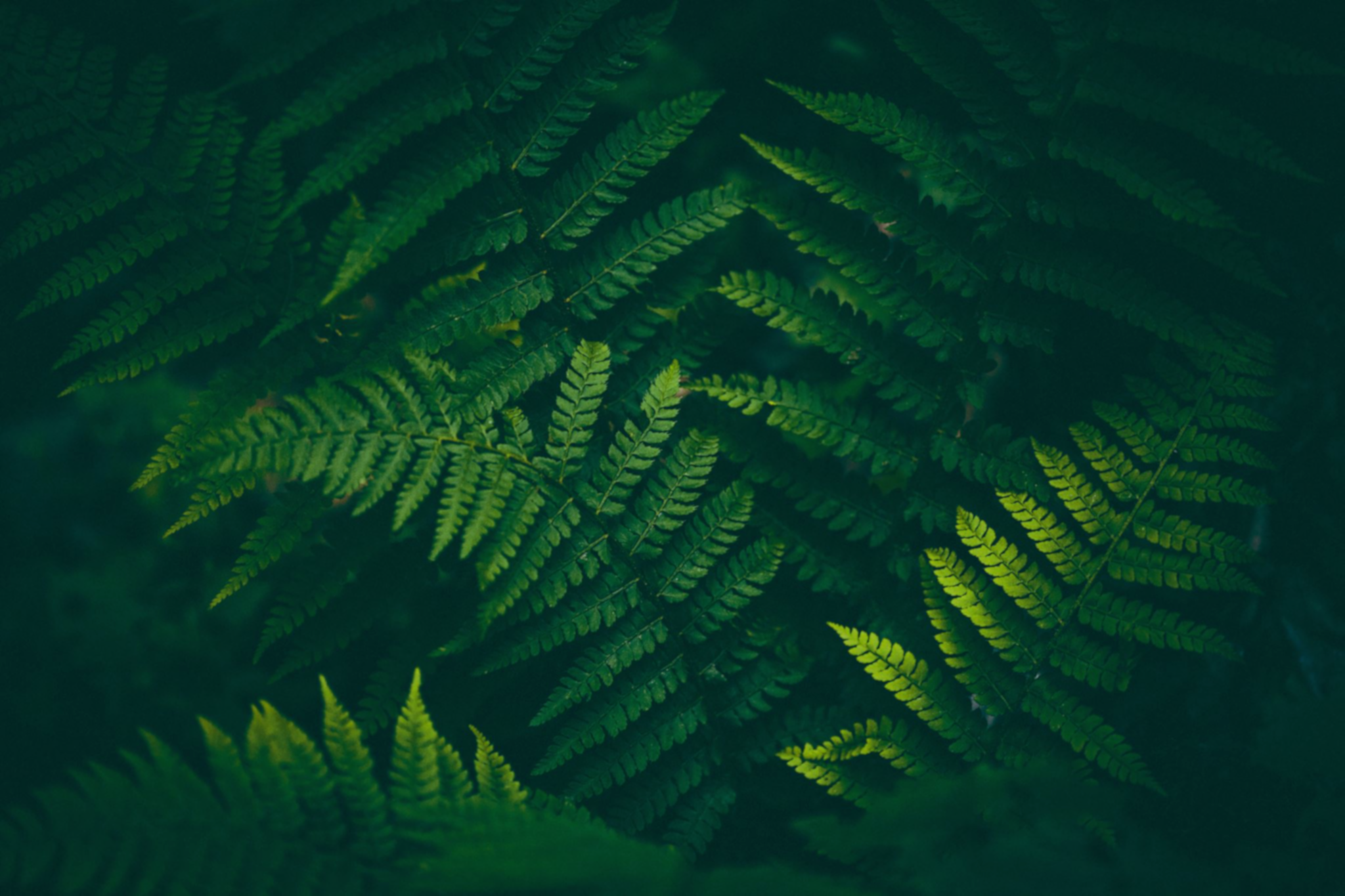 “Christ Is the End of the Law”
Yet, it also foretold of something coming
A “Lawgiver” from Judah—“The scepter shall not depart from Judah, Nor a lawgiver from between his feet, Until Shiloh comes; And to Him shall be the obedience of the people.” (Gen. 49:10) 
A Prophet like Moses—“The LORD your God will raise up for you a Prophet like me from your midst, from your brethren. Him you shall hear” (Deut. 18:15);  “And it shall be that whoever will not hear My words, which He speaks in My name, I will require it of him” (Deut. 18:19)
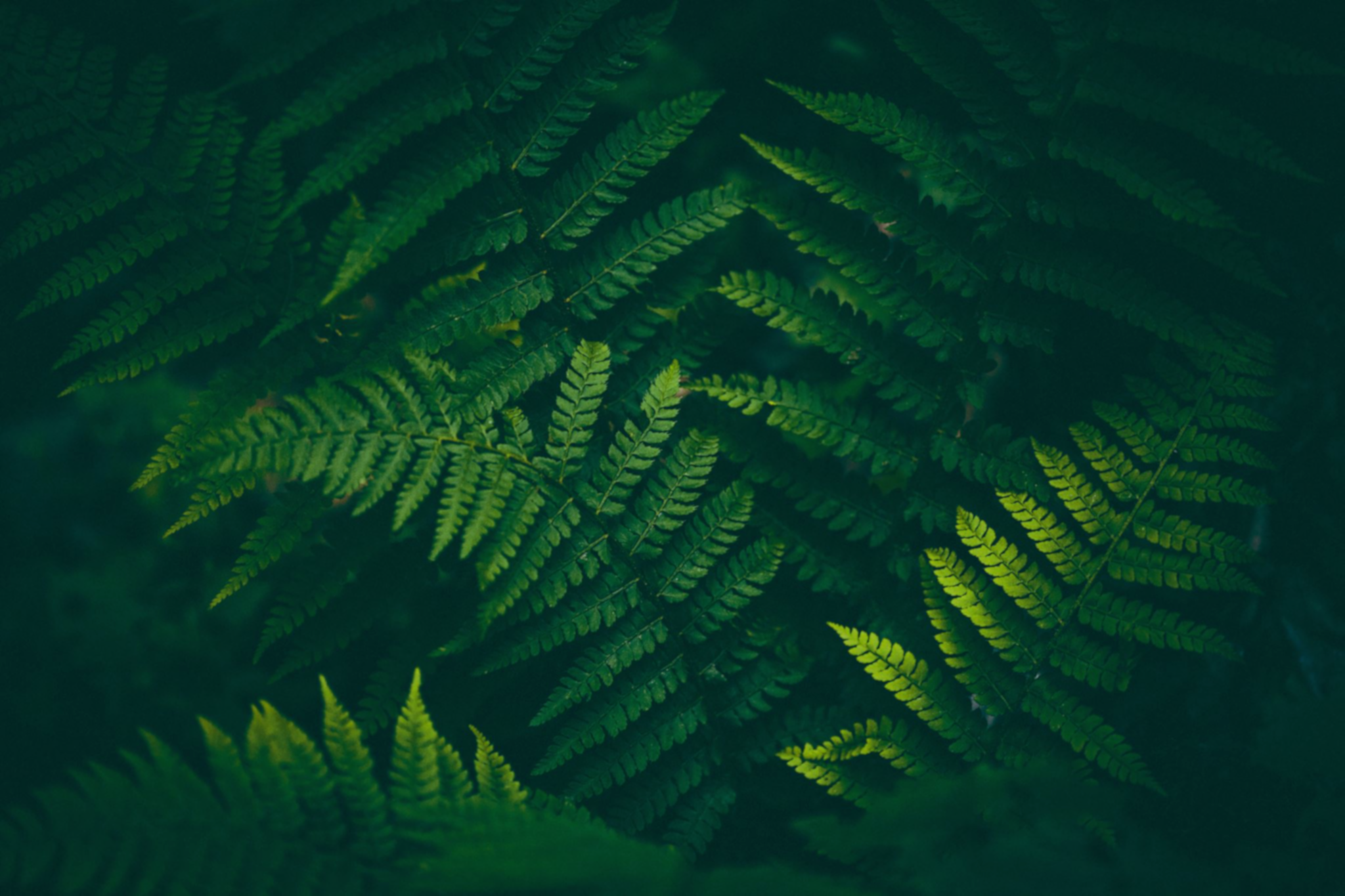 “Christ Is the End of the Law”
Yet, it also foretold of something coming
A “New Covenant”—“Behold, the days are coming, says the LORD, when I will make a new covenant with the house of Israel and with the house of Judah--not according to the covenant that I made with their fathers in the day that I took them by the hand to lead them out of the land of Egypt, My covenant which they broke, though I was a husband to them, says the LORD. But this is the covenant that I will make with the house of Israel after those days, says the LORD: I will put My law in their minds, and write it on their hearts; and I will be their God, and they shall be My people” (Jer. 31:31-33)
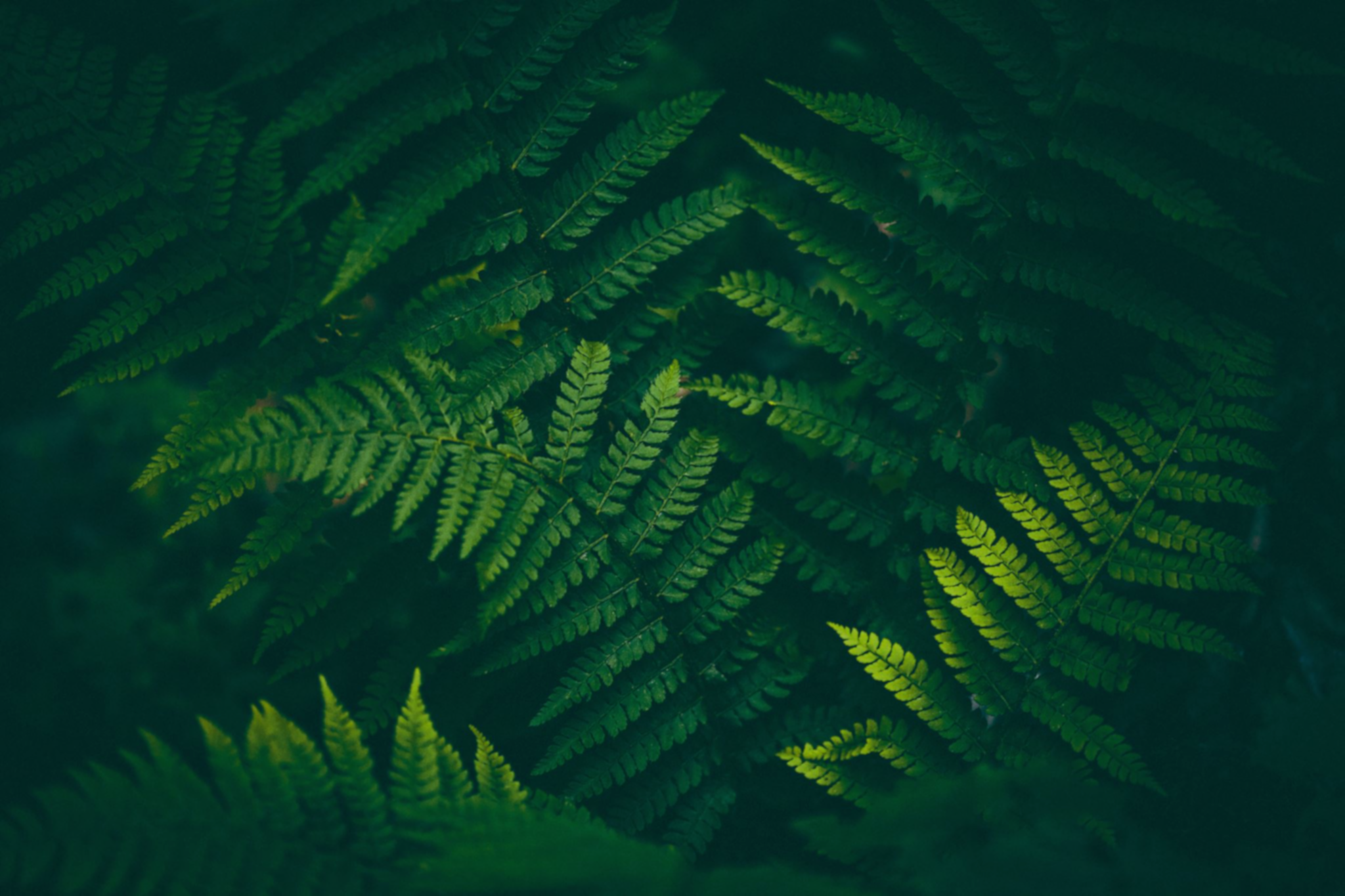 “Christ Is the End of the Law”
When did this come?
Jesus called His blood the “blood of the new covenant” (Matt. 26:28; Mark 14:24)
The Hebrew writer taught that the declaration of a “new covenant”—“has made the old obsolete” (Heb. 8:13a)
Paul was a “minister of the new covenant” (2 Cor. 3:6)
The Hebrew writer said Jesus was already the “Mediator of the new covenant” (2x—Heb. 9:15; 12:24)
So, it had already come in the New Testament
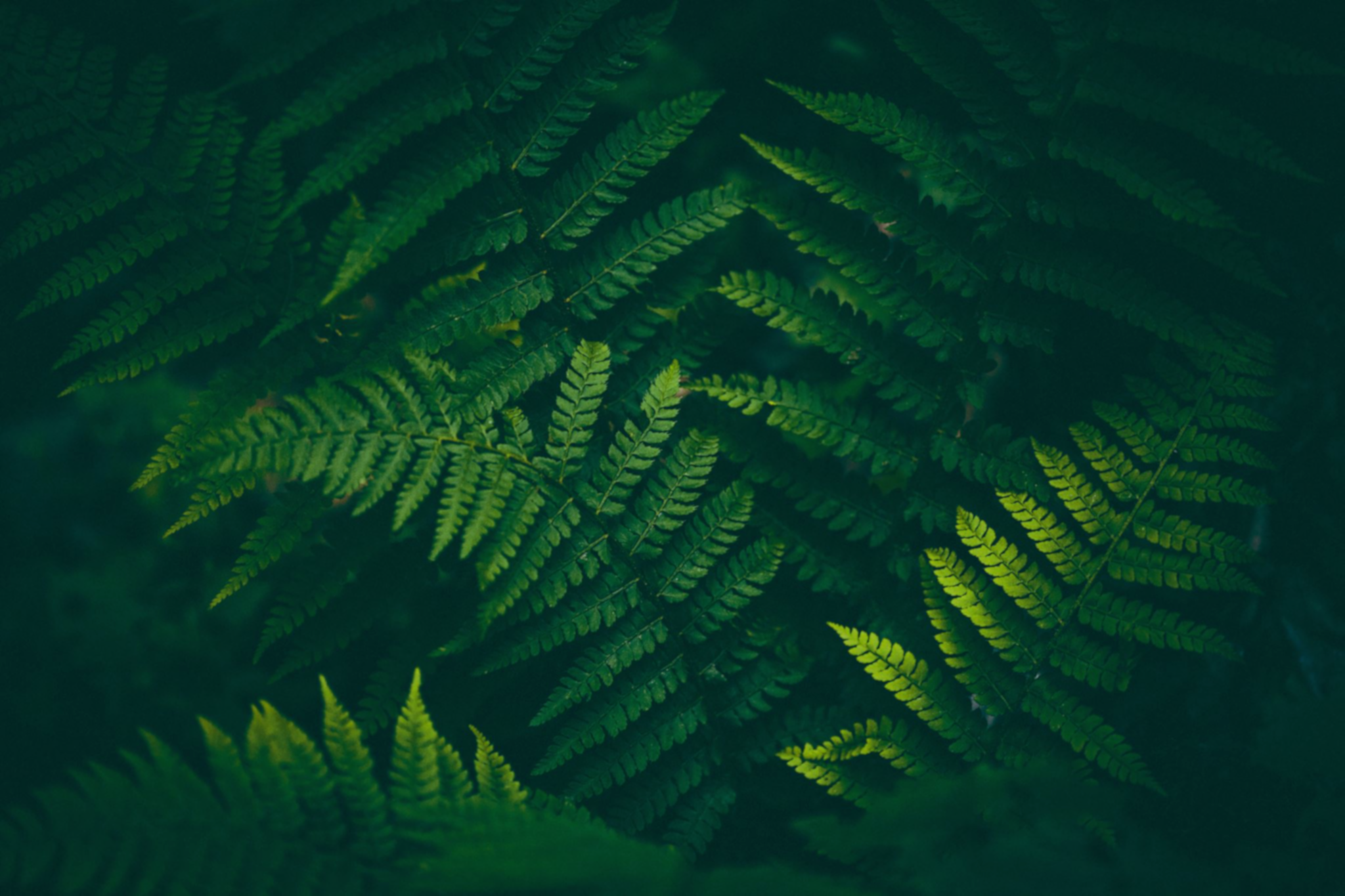 “Christ Is the End of the Law”
When did this come?
Jesus said He came to “fulfill” the law (Matt. 5:17-19) 
Peter and Stephen identified Jesus as the Prophet like Moses (Acts 3:22-26; 7:37, 52)
Paul taught that Christ is “our Passover” who “was sacrificed for us” (1 Cor. 5:7)
John said Jesus is “the Lamb of God who takes away the sin of the world” (John 1:29)
So, the death of Jesus changed terms of forgiveness
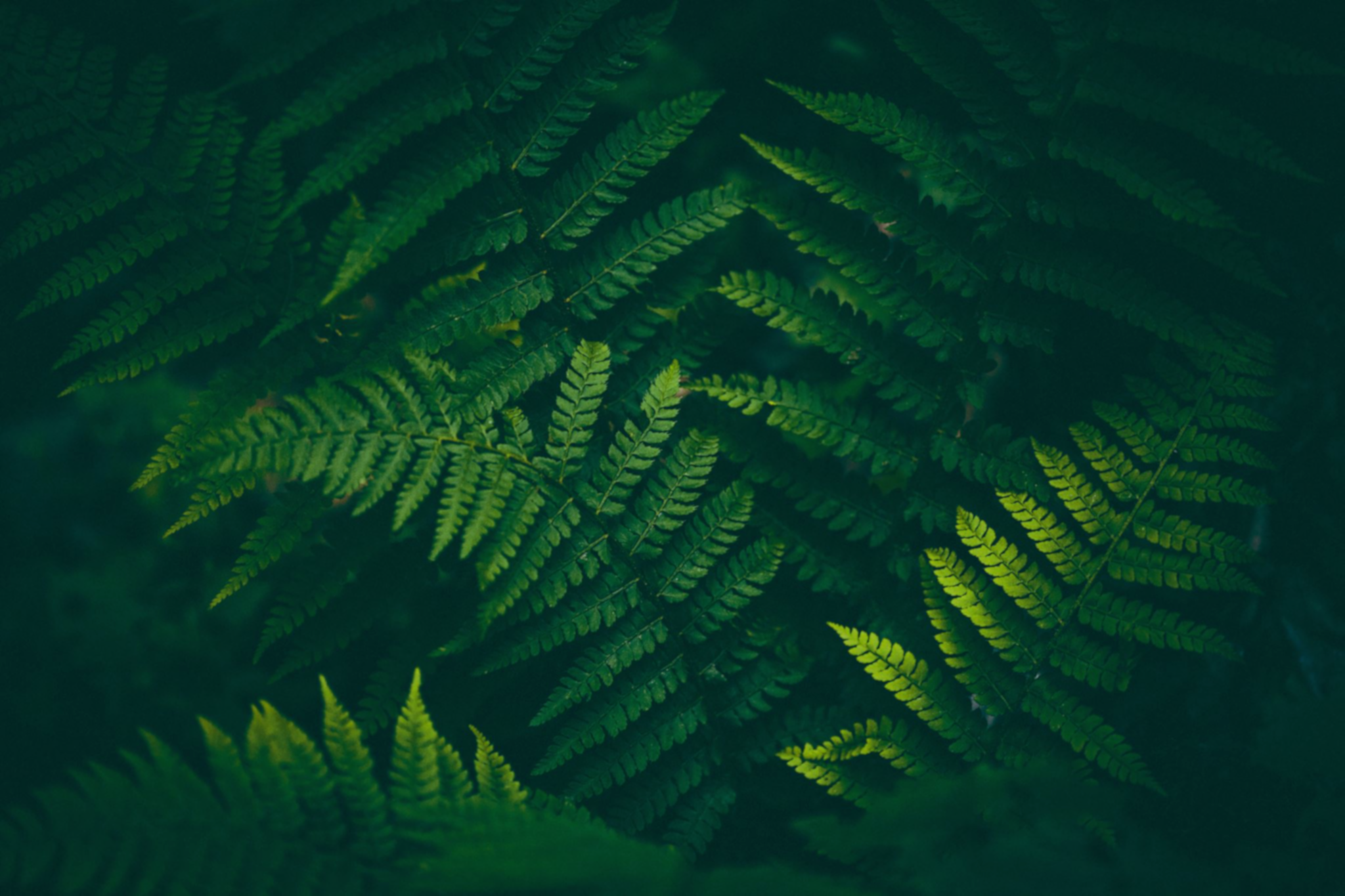 “Christ Is the End of the Law”
When did this come?
Paul taught “in Christ Jesus neither circumcision nor uncircumcision avails anything” (Gal. 5:6; 6:15)
Paul taught a new definition of a “Jew” (Rom. 2:28-29)—and a new definition of “Israel” (Rom. 9:6b; Gal. 6:16) 
Paul taught, “there is no distinction between Jew and Greek” (Rom. 10:12a); “There is neither Jew nor Greek”—“you are all one in Christ Jesus” (Gal. 3:28); “there is neither Greek nor Jew, circumcised nor uncircumcised”—“Christ is all and in all” (Col. 3:11)
So, in the NT Jew and Gentile separation ended
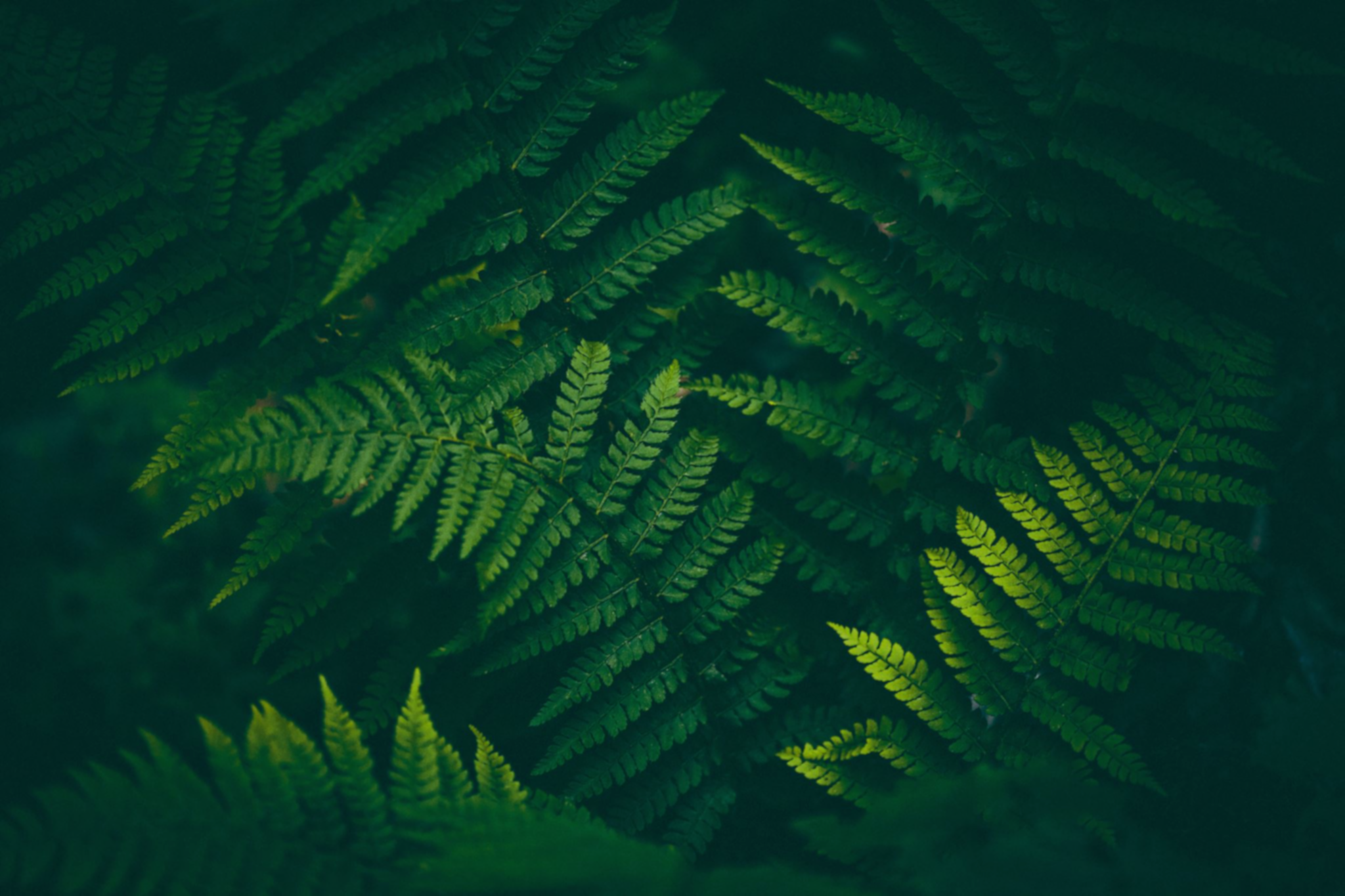 “Christ Is the End of the Law”
When did this come?
Paul said the law was a “tutor” to bring Jews to Christ (Gal. 3:24-25)—and “we are no longer under a tutor”
Paul taught that he “through the law died to the law that I might live to God” (Gal. 2:19)
Paul taught that Jews had “become dead to the law through the body of Christ” (Rom. 7:4) 
So, after the cross there was no separate law for Jews
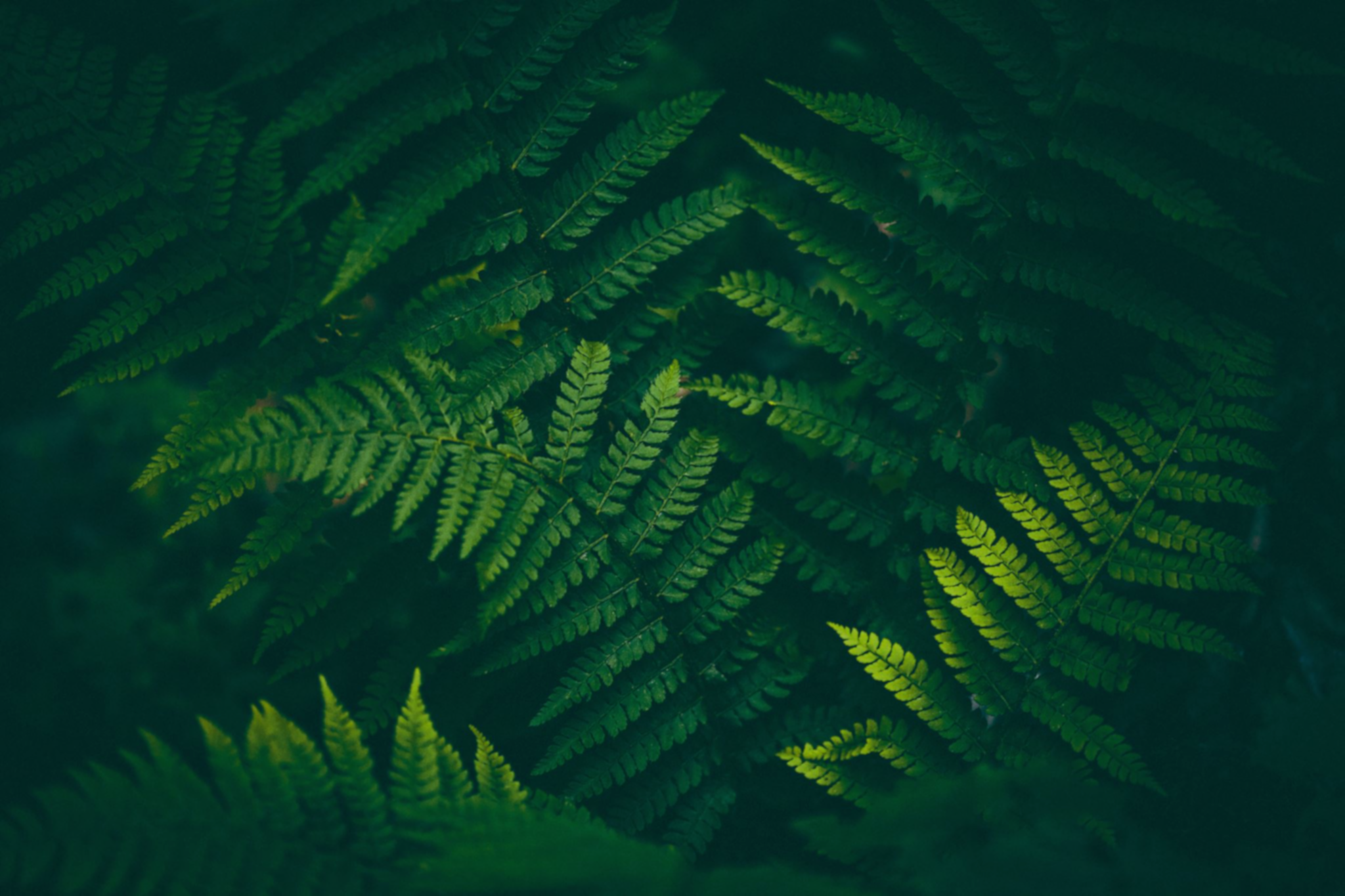 “Christ Is the End of the Law”
When did this come?
 Peter said God “cleansed” foods (and people) formerly considered “common” or unclean (Acts 10:15; 11:9)
Paul taught, “let no one judge you in food or in drink, or regarding a festival or a new moon or sabbaths” (Col. 2:16)
Paul taught “Eat whatever is sold in the meat market” (1 Cor. 10:25a); “eat whatever is set before you” (1 Cor. 10:27b)
So, dietary and cleanliness laws were removed
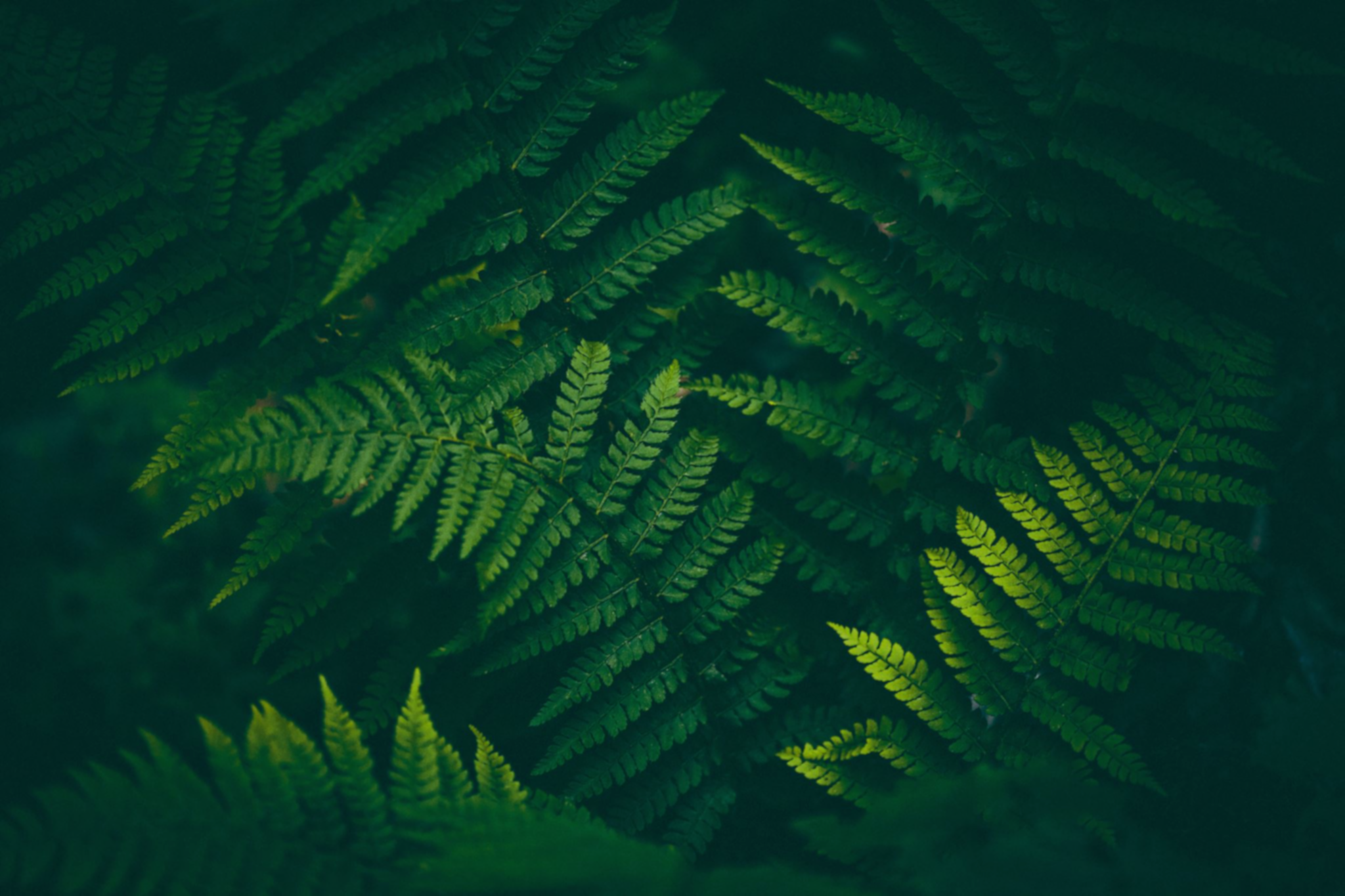 “Christ Is the End of the Law”
When did this come?
The Hebrew writer taught that Christ (from the tribe of Judah and not a descendent of Aaron) is our “High Priest” (Heb. 2:17; 3:1; 4:14-15; 5:5, 10; 6:20; 7:26; 8:1; 9:11; 10:21)
Peter and John taught that all Christians are priests—“You also, as living stones, are being built up a spiritual house, a holy priesthood, to offer up spiritual sacrifices acceptable to God through Jesus Christ” (1 Pet. 2:5)
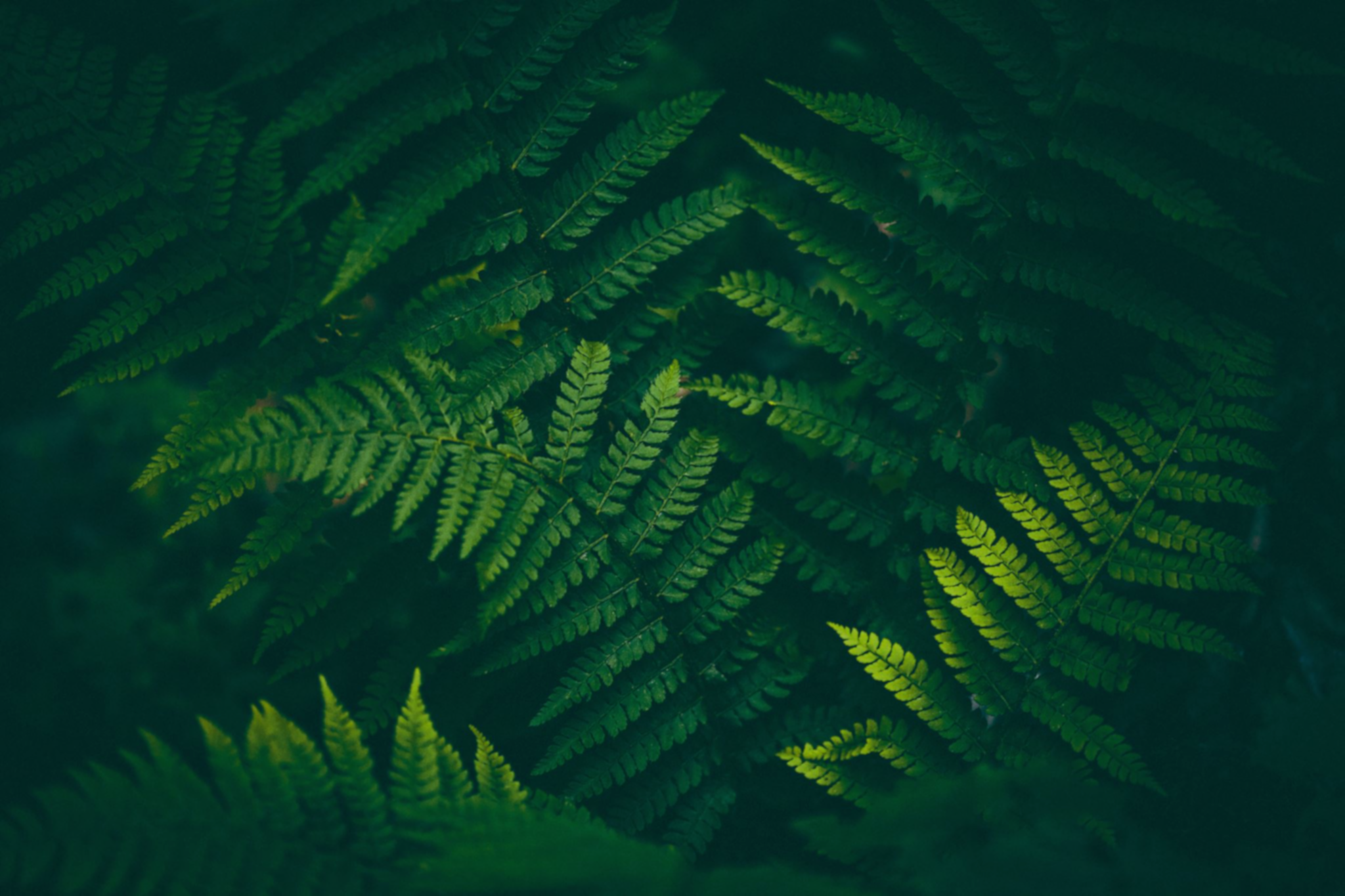 “Christ Is the End of the Law”
When did this come? 
“You are a chosen generation, a royal priesthood, a holy nation, His own special people” (1 Pet. 2:9)
God has made us “a kingdom and priests” (Rev. 1:6; 5:10, NIV)
The Hebrew writer taught “For the priesthood being changed, of necessity there is also a change of the law” (Heb. 7:12)
If Jesus is High Priest—if Christians are priests—Mosaic Law could no longer be in force
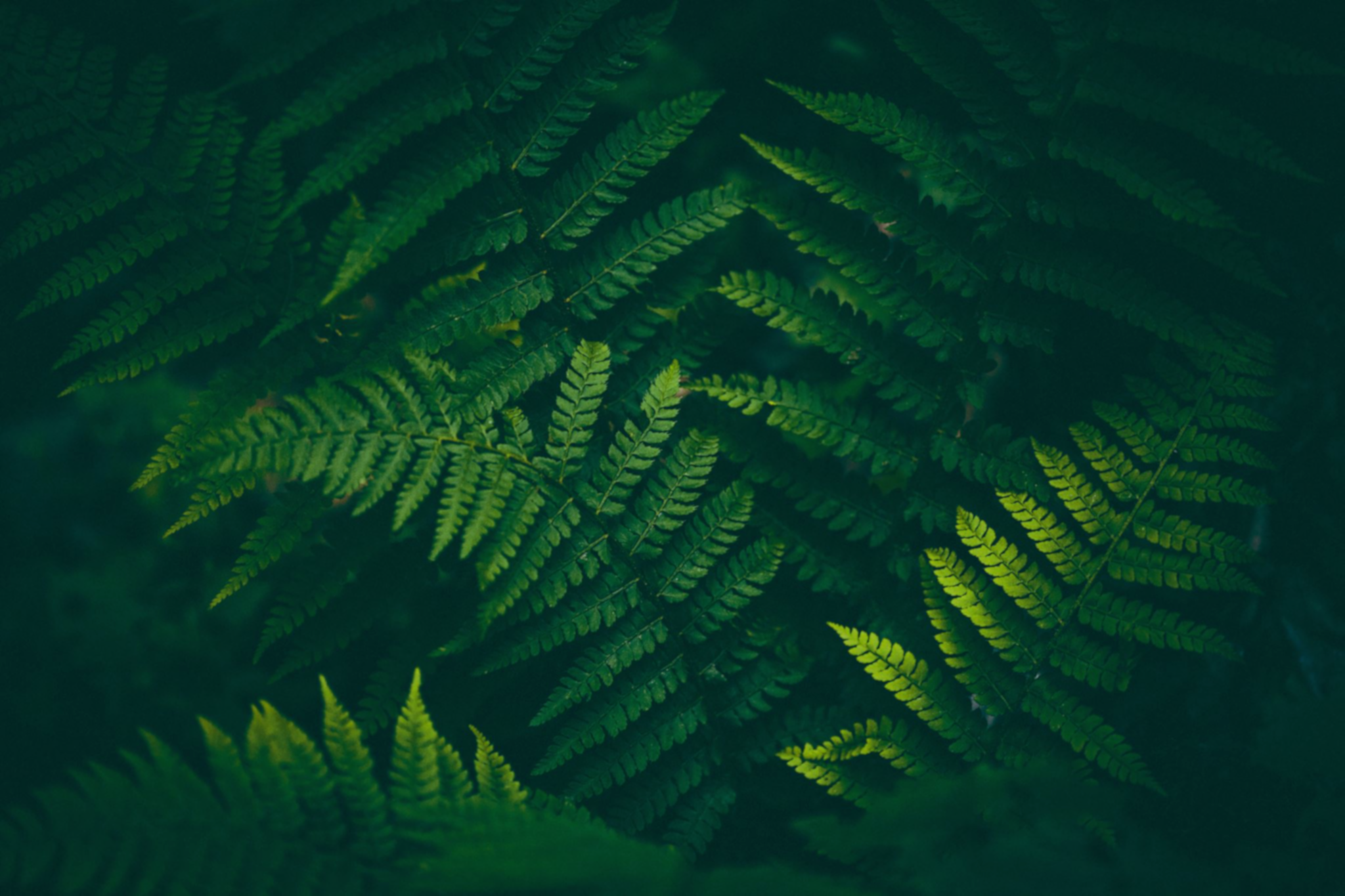 “Christ Is the End of the Law”
The New Covenant…
Is the gospel (or good news) of Jesus— “I am not ashamed of the gospel of Christ, for it is the power of God to salvation for everyone who believes, for the Jew first and also for the Greek. For in it the righteousness of God is revealed from faith to faith; as it is written,  ‘The just shall live by faith’” (Rom. 1:16-17)
The teaching of Jesus is the new standard of judgment— “He who rejects Me, and does not receive My words, has that which judges him--the word that I have spoken will judge him in the last day” (John 12:48)
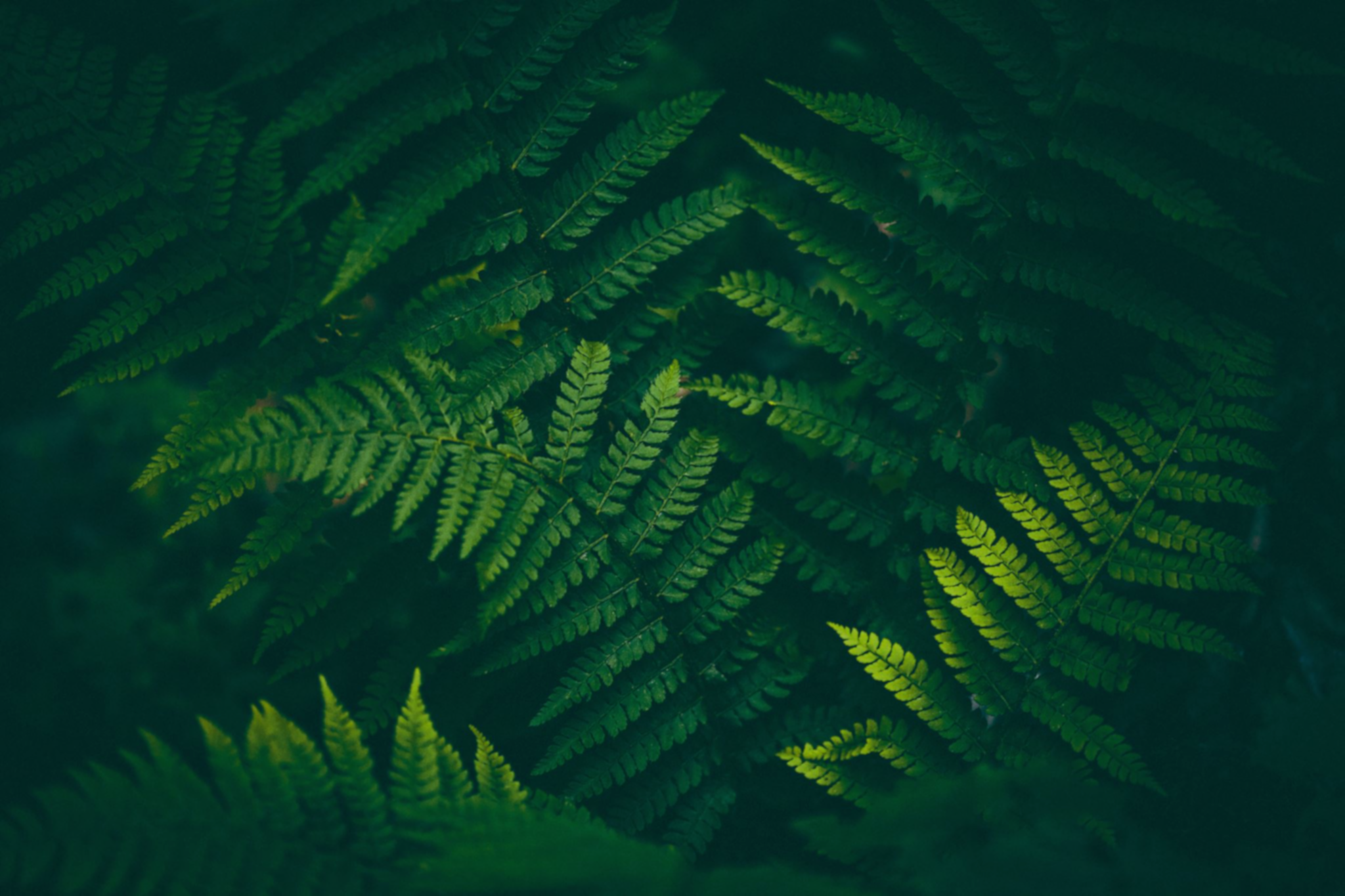 “Christ Is the End of the Law”
The New Covenant…
It is a law of faith—“a man is not justified by the works of the law but by faith in Jesus Christ” (Gal. 2:16)
It is a law of grace—“the law was given through Moses, but grace and truth came through Jesus Christ” (John 1:17); “you are not under law but under grace” (Rom. 6:14)
It is a law of liberty—“So speak and so do as those who will be judged by the law of liberty” (Jas. 2:12; 1:25)
It is the law of Christ—“Bear one another’s burdens, and so fulfill the law of Christ” (Gal. 6:2)
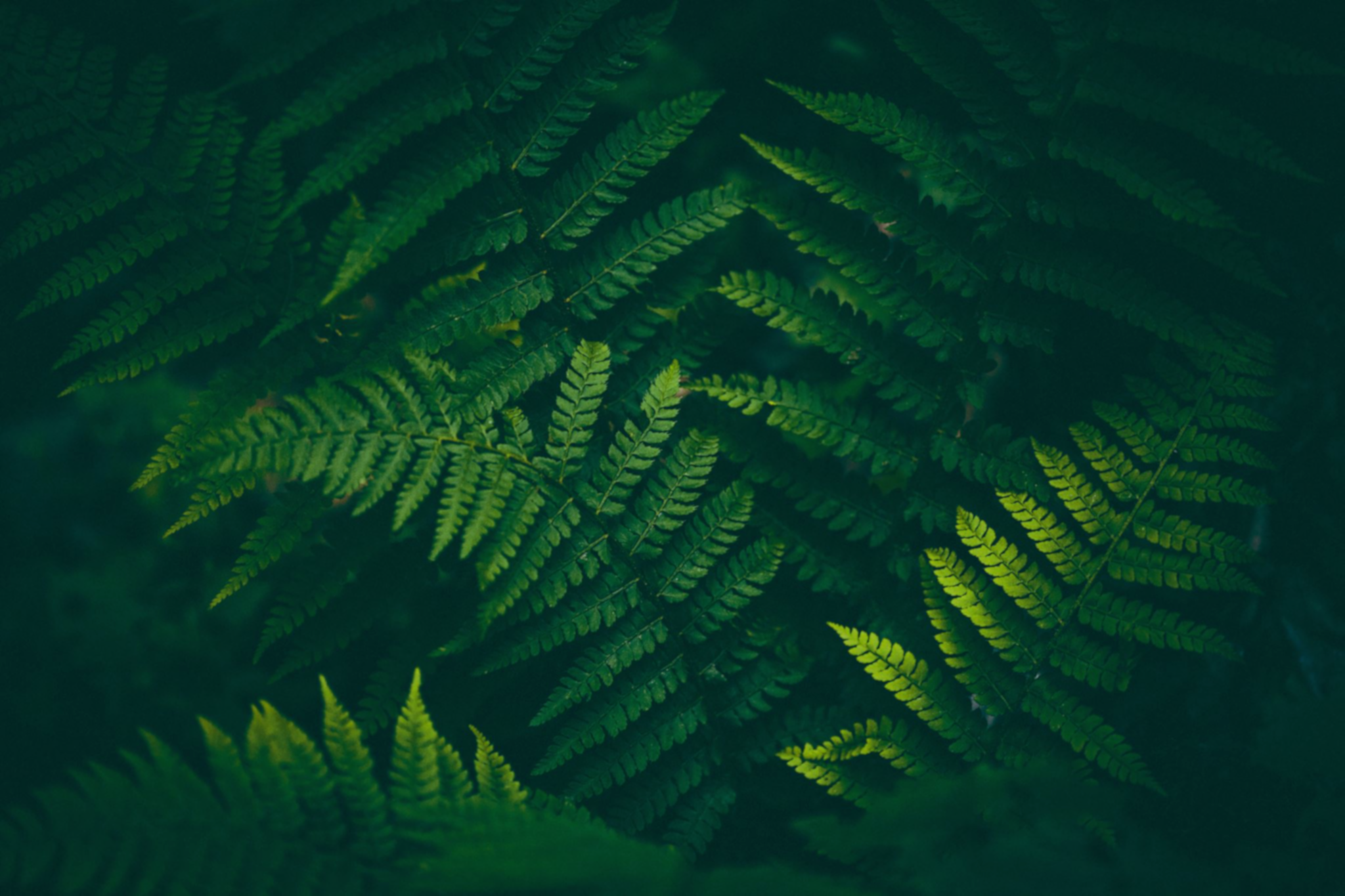 “Christ Is the End of the Law”
The Law of Christ Now…
Defines Spiritual Israel’s Identity—“those who are of faith are sons of Abraham” (Gal. 3:7); “you are all sons of God through faith in Christ Jesus” (Gal. 3:26) 
Defines Sin—The revelation of the Spirit convicts the world of sin (John 16:8-9); all are now “under law toward Christ” (1 Cor. 9:21) and “sin is lawlessness” (1 John 3:4);  “to him who knows to do good and does not do it, to him it is sin” (Jas. 4:17)
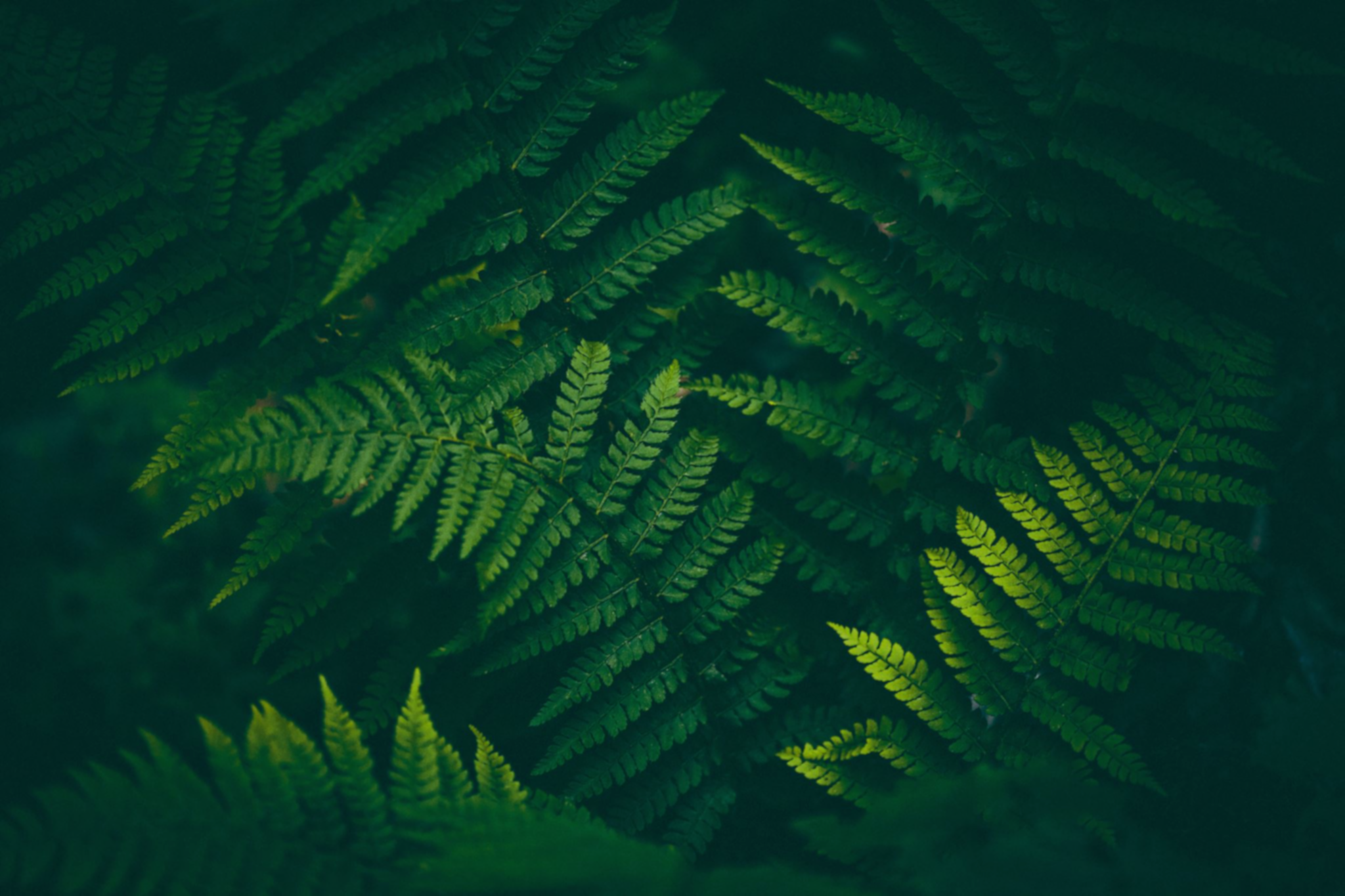 “Christ Is the End of the Law”
The Law of Christ Now…
Defines Acceptable Worship—“the hour is coming, and now is, when the true worshipers will worship the Father in spirit and truth; for the Father is seeking such to worship Him. God is Spirit, and those who worship Him must worship in spirit and truth” (John 4:23-24)
“The things which you learned and received and heard and saw in me, these do, and the God of peace will be with you” (Phil. 4:9)
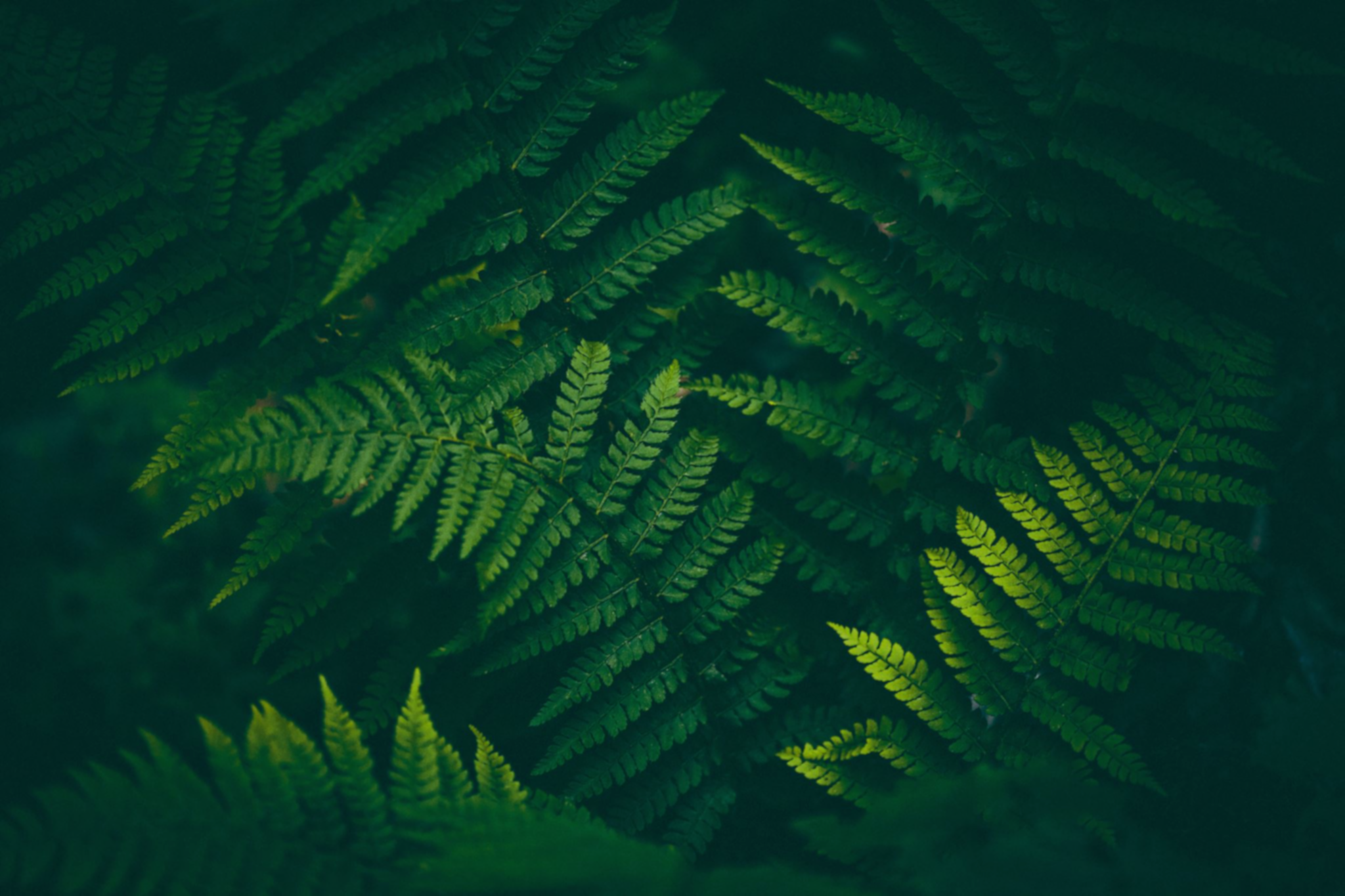 “Christ Is the End of the Law”
The Law of Christ Now…
Sets Terms of Forgiveness—“Repent, and let every one of you be baptized in the name of Jesus Christ for the remission of sins” (Acts 2:38) 
“But if we walk in the light as He is in the light, we have fellowship with one another, and the blood of Jesus Christ His Son cleanses us from all sin” (1 John 1:7) 
“But Christ came as High Priest of the good things to come, with the greater and more perfect tabernacle not made with hands, that is, not of this creation. Not with the blood of goats and calves, but with His own blood He entered the Most Holy Place once for all, having obtained eternal redemption” (Heb. 9:11-12)
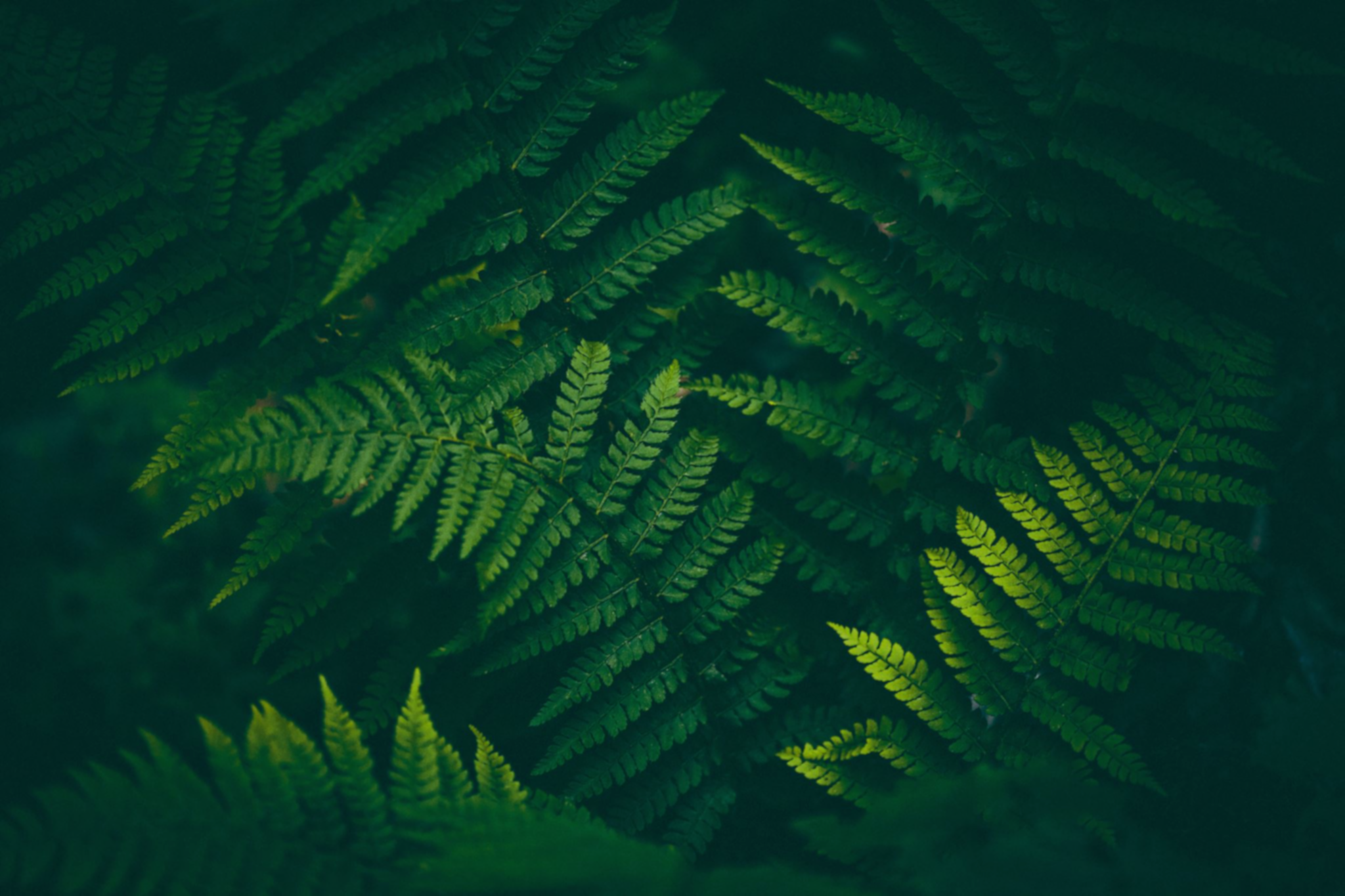 “Christ Is the End of the Law”
This Does Not Mean…
We Are under No Law
“What then, shall we sin because we are not under law but under grace? Certainly not!” (Rom. 6:15)
“Sin is not imputed where there is no law” (Rom. 5:13b)
The Two Were Combined
“You have become estranged from Christ, you who attempt to be justified by law; you have fallen from grace” (Gal. 5:4)
“For the law was given through Moses, but grace and truth came through Jesus Christ” (John 1:17)
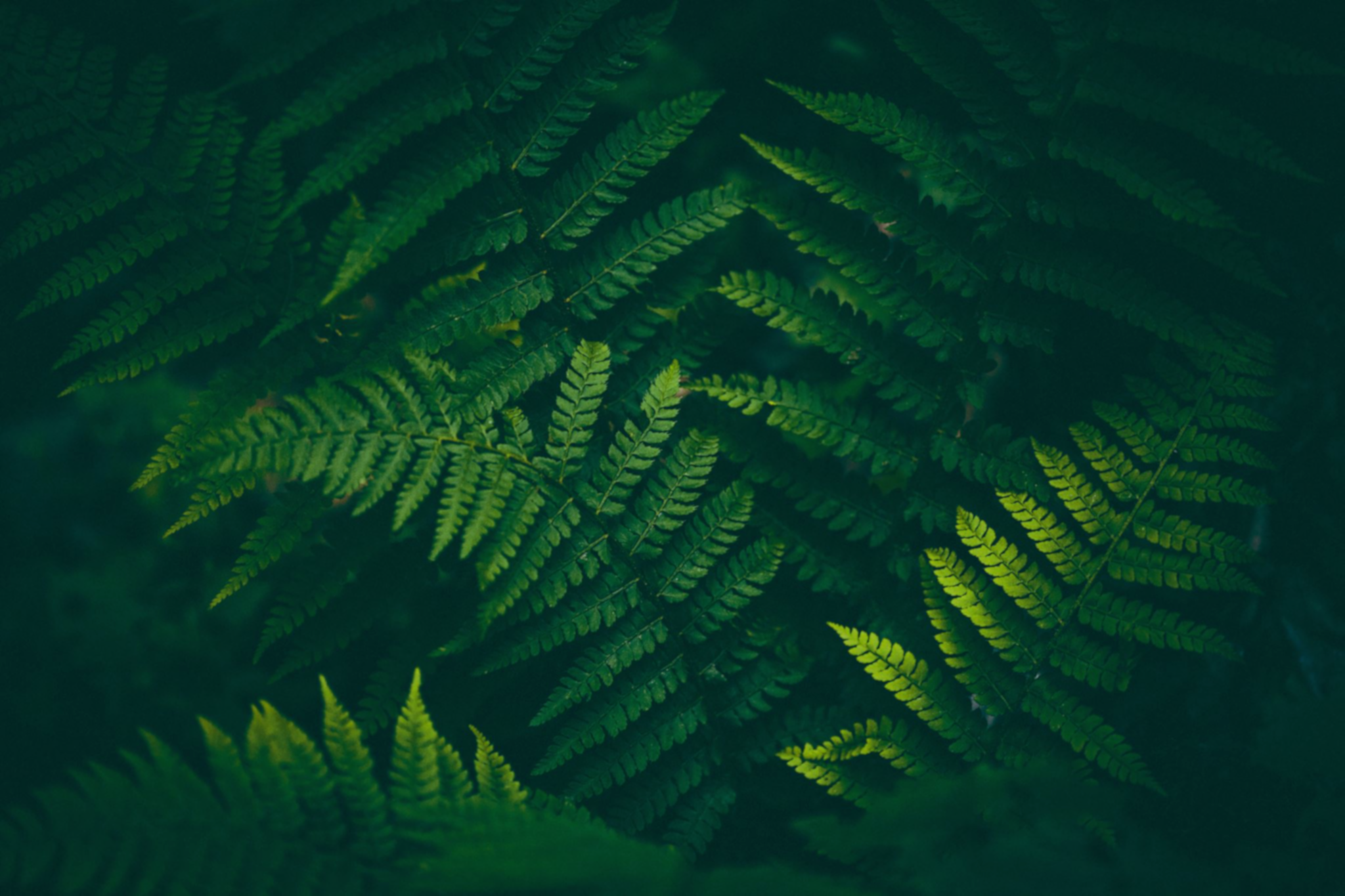 “Christ Is the End of the Law”
This Does Not Mean…
Mosaic Law Continued for the Jews
Argument of AD 70 Doctrine
“The sting of death is sin, and the strength of sin is the law” (1 Cor. 15:56)
Assume AD 70 = Resurrection and end of Mosaic Law
Before AD 70 “Christ is the end of the law” (Rom. 10:4)
Civil law in Israel? Yes. But after the cross Mosaic Law no longer defined sin, worship, terms of forgiveness
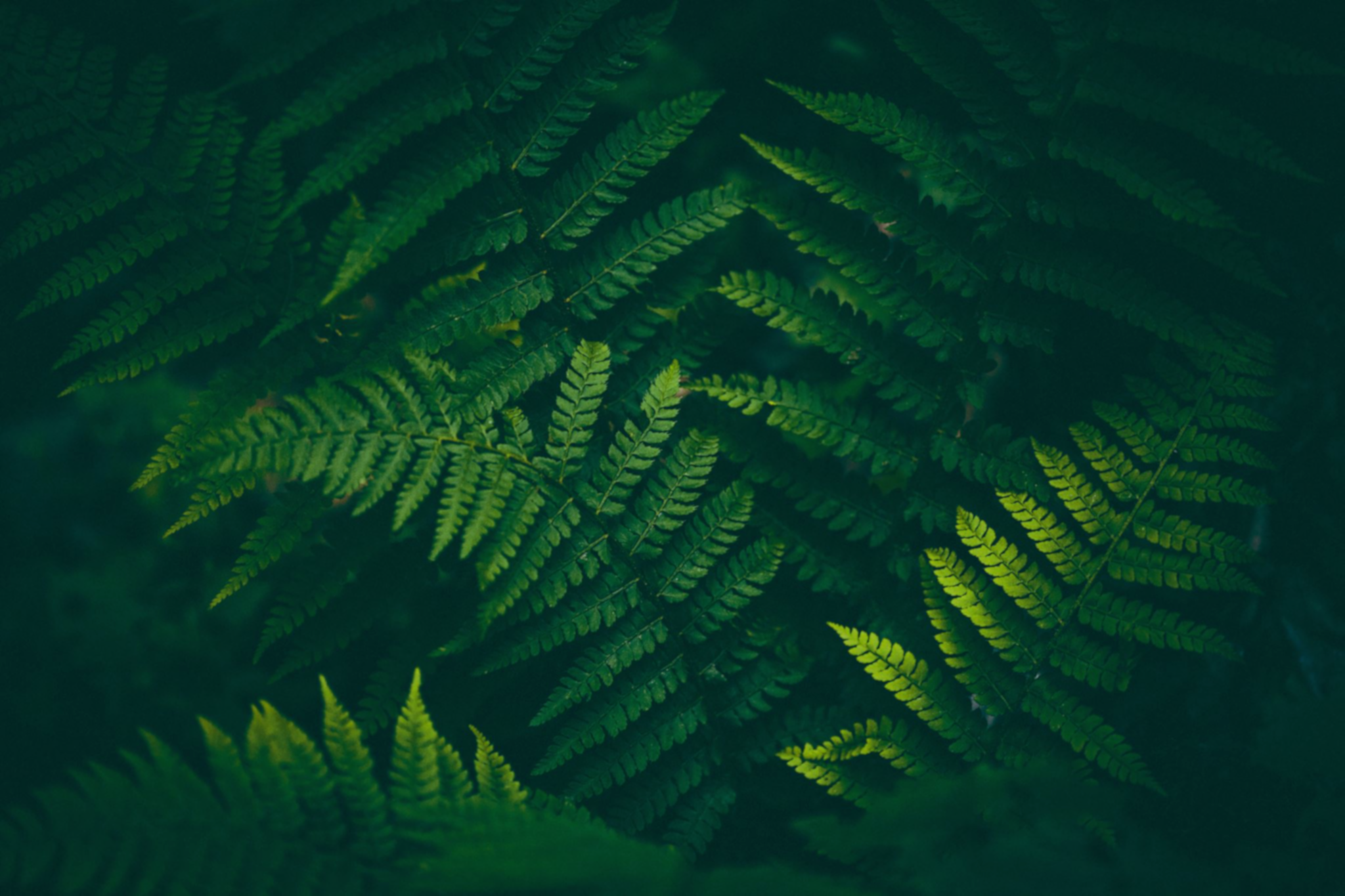 “Christ Is the End of the Law”
This Does Not Mean…
Promises of the Law Were Nullified
Argument of AD 70 Proponents
“Till heaven and earth pass away, one jot or one tittle will by no means pass from the law till all is fulfilled” (Matt. 5:18)
They argue, “if anything foretold hadn’t happened Mosaic Law stayed in place!”—Claim AD 70 = Final Judgment
Ignore or rationalize away, “heaven and earth pass away”
Illustration: “to Him shall be the obedience of the people” (Gen. 49:10)
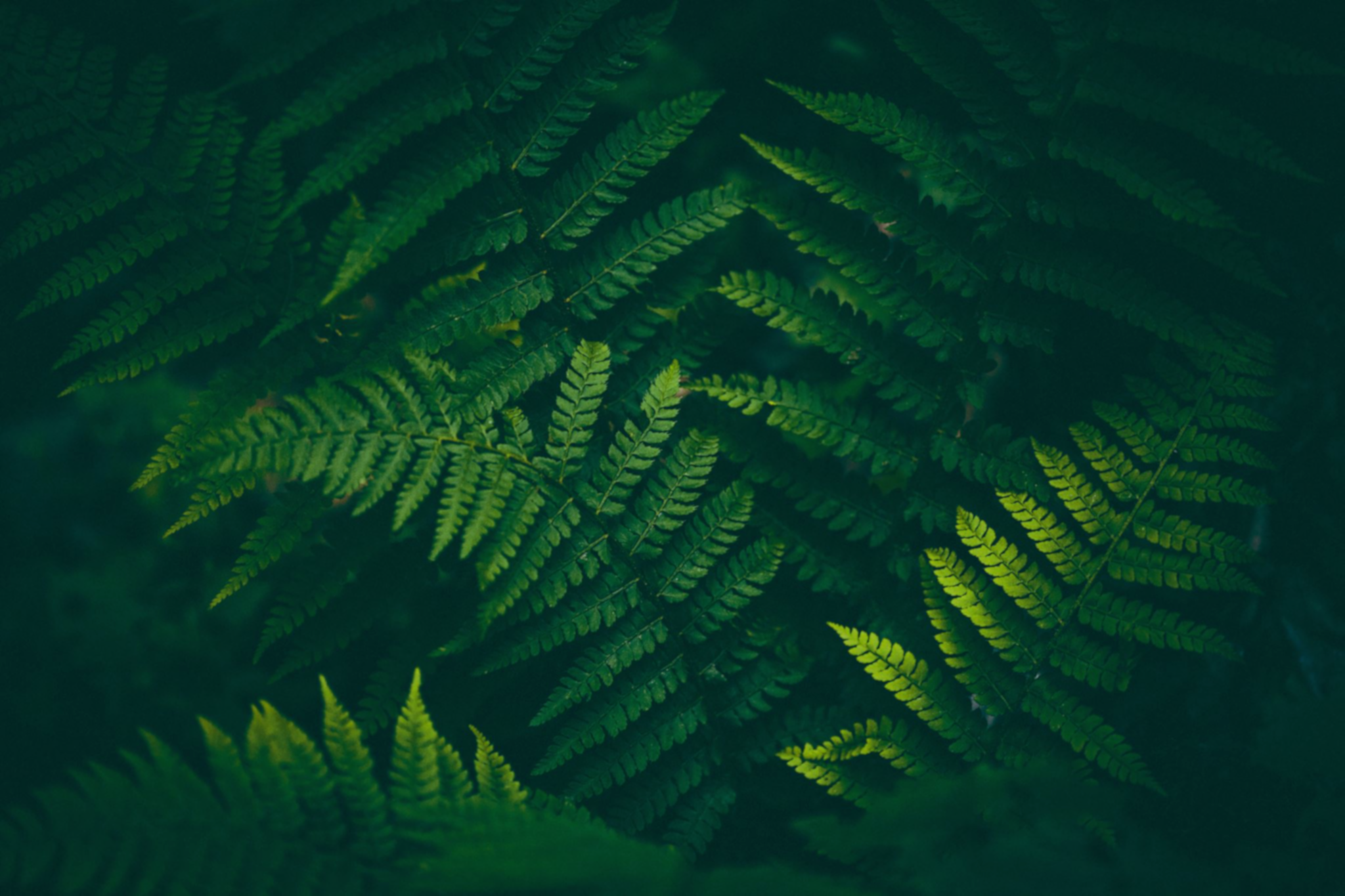 Matthew 5:17
“Do not think that I came to destroy the Law or the Prophets. I did not come to destroy but to fulfill.”
Jesus came in fulfillment of prophecies about Him
His teaching fulfilled the moral objectives of Mosaic Law (Matt. 7:12)
His sacrifice provided the means to fulfill the “righteous requirement” of the law (Rom. 8:1-4)